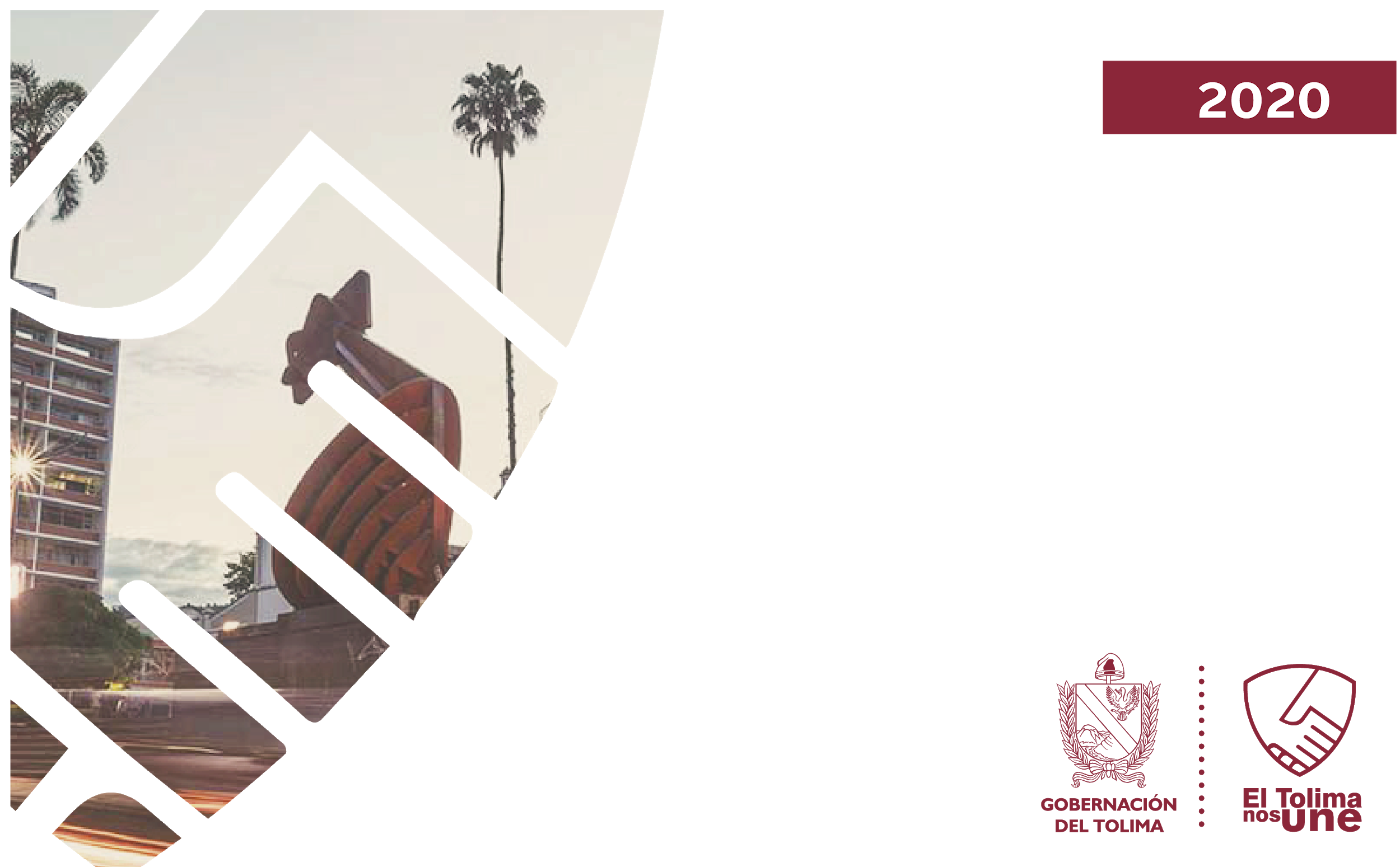 GOBERNACIÓN DEL TOLIMA
SECRETARÍA 
DE DESARROLLO ECONÓMICO
DIRECCIÓN DE TURISMO
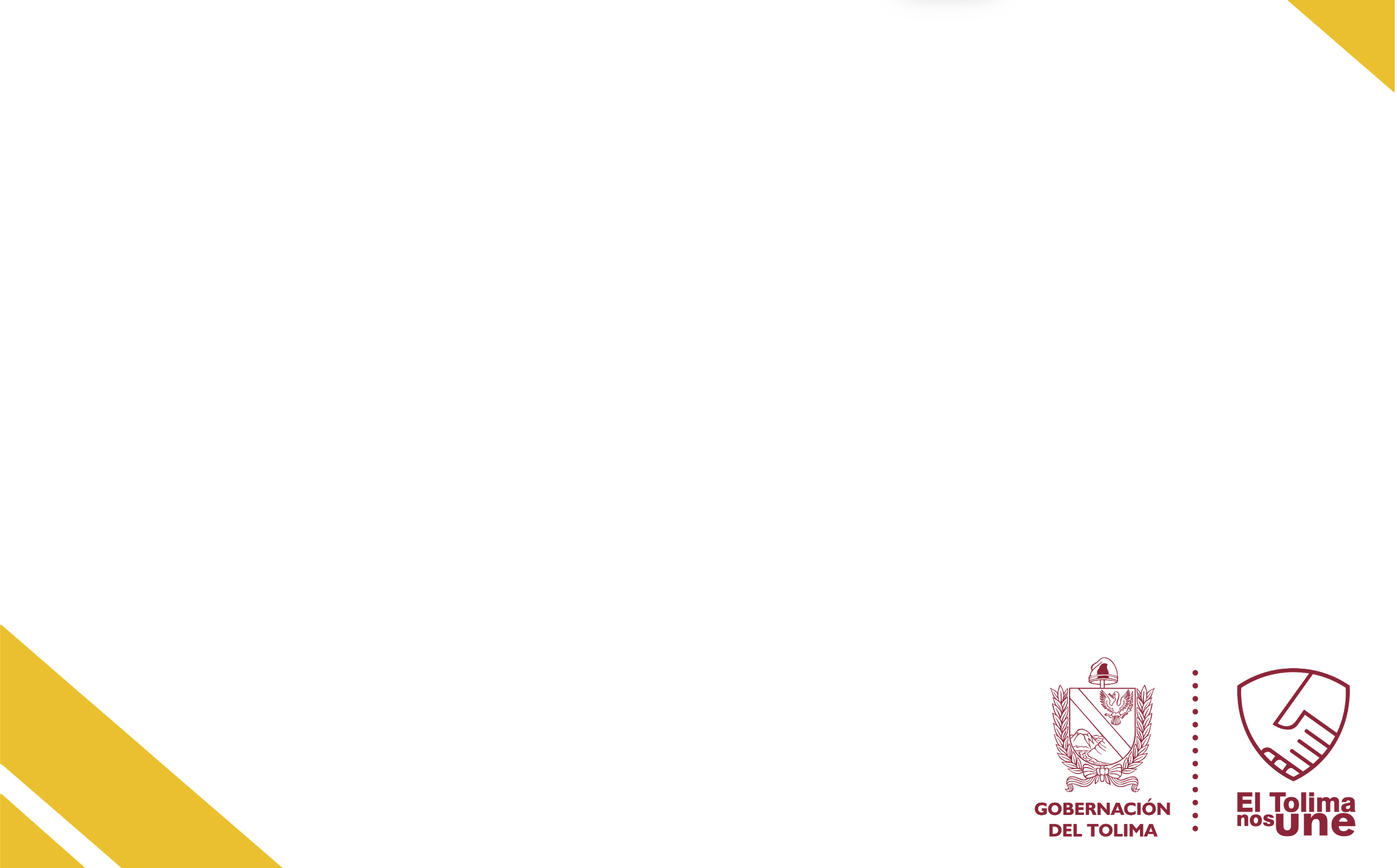 APUESTAS
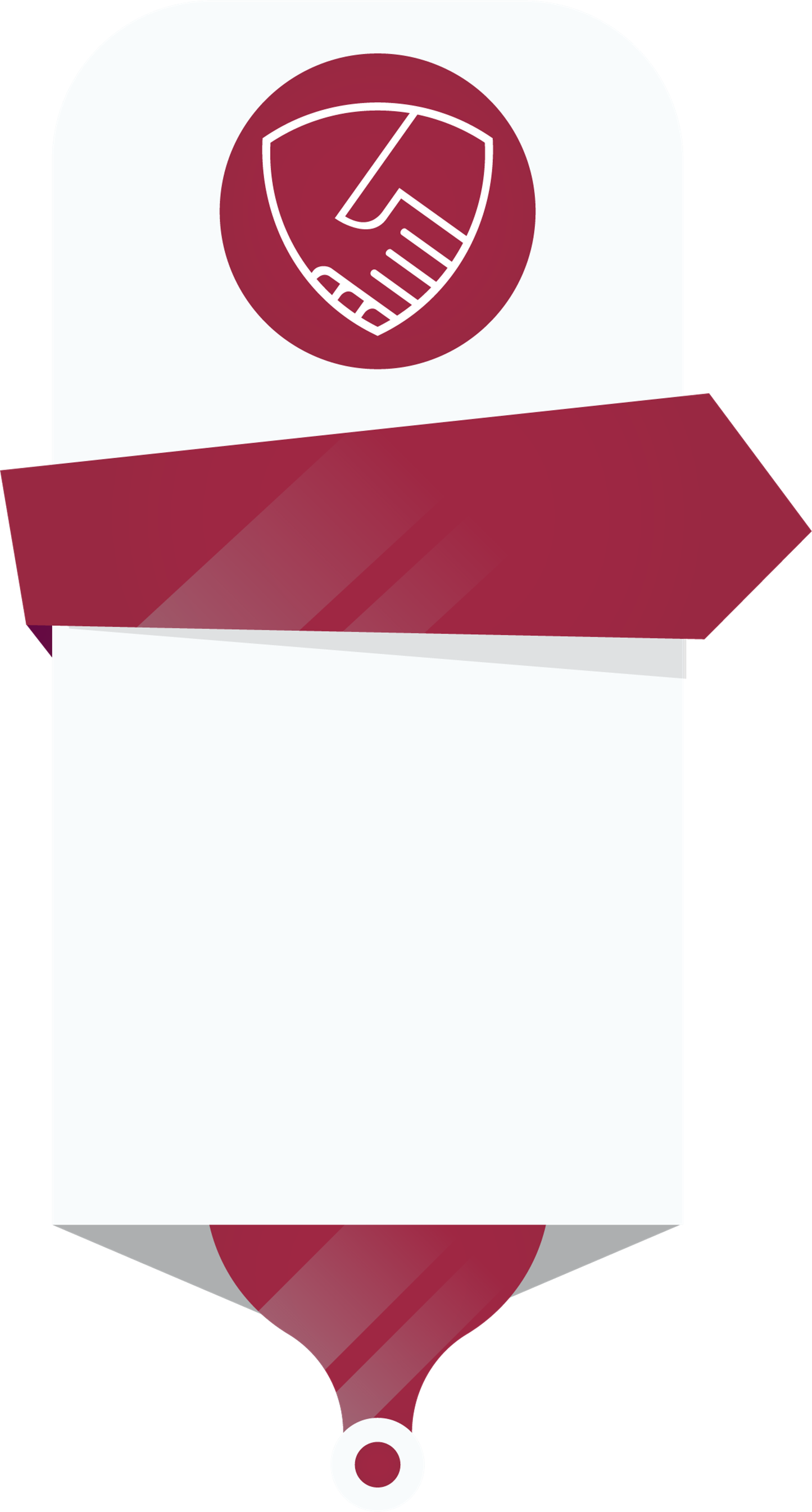 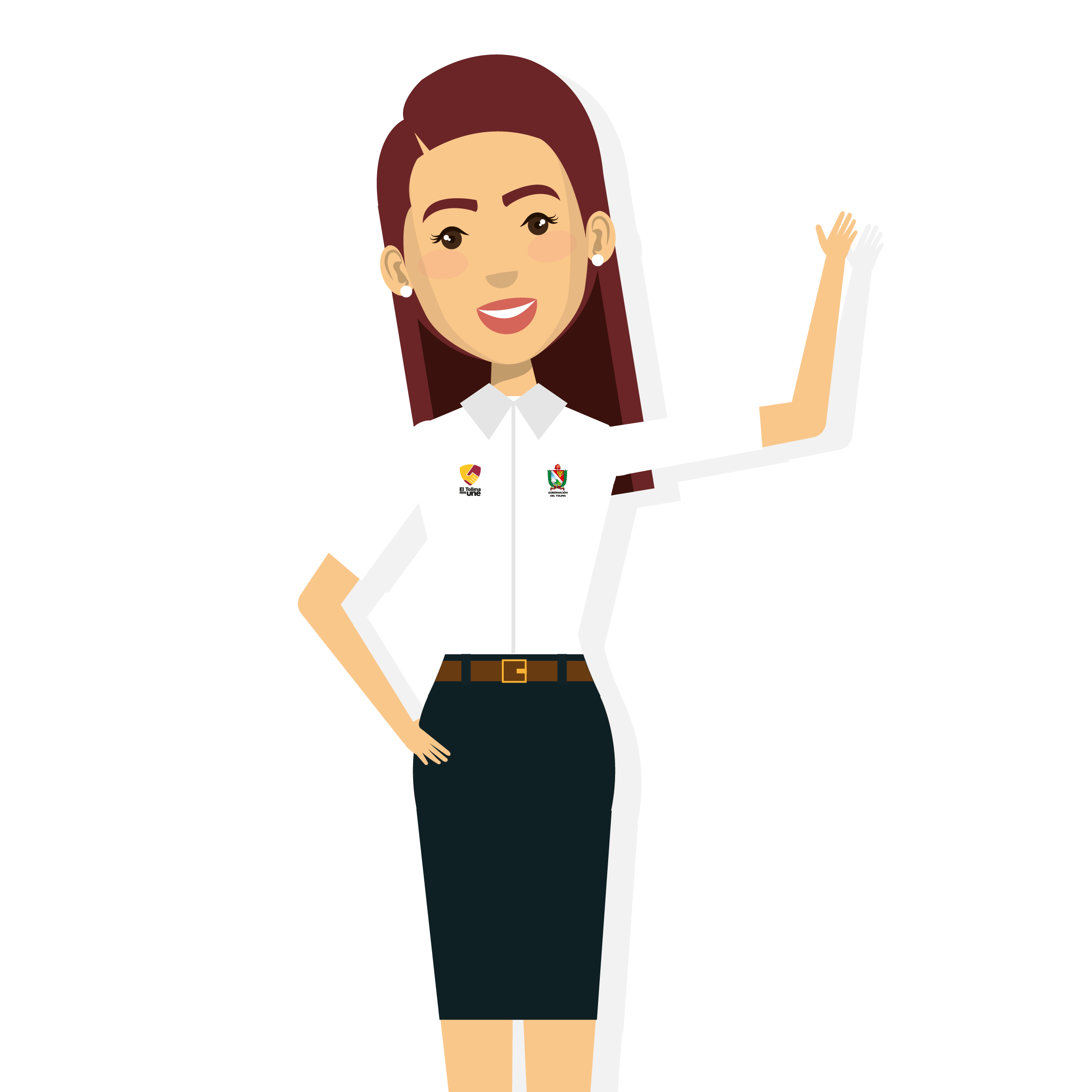 Dirección 
de Turismo
El turismo como motor de desarrollo sostenible competitivo
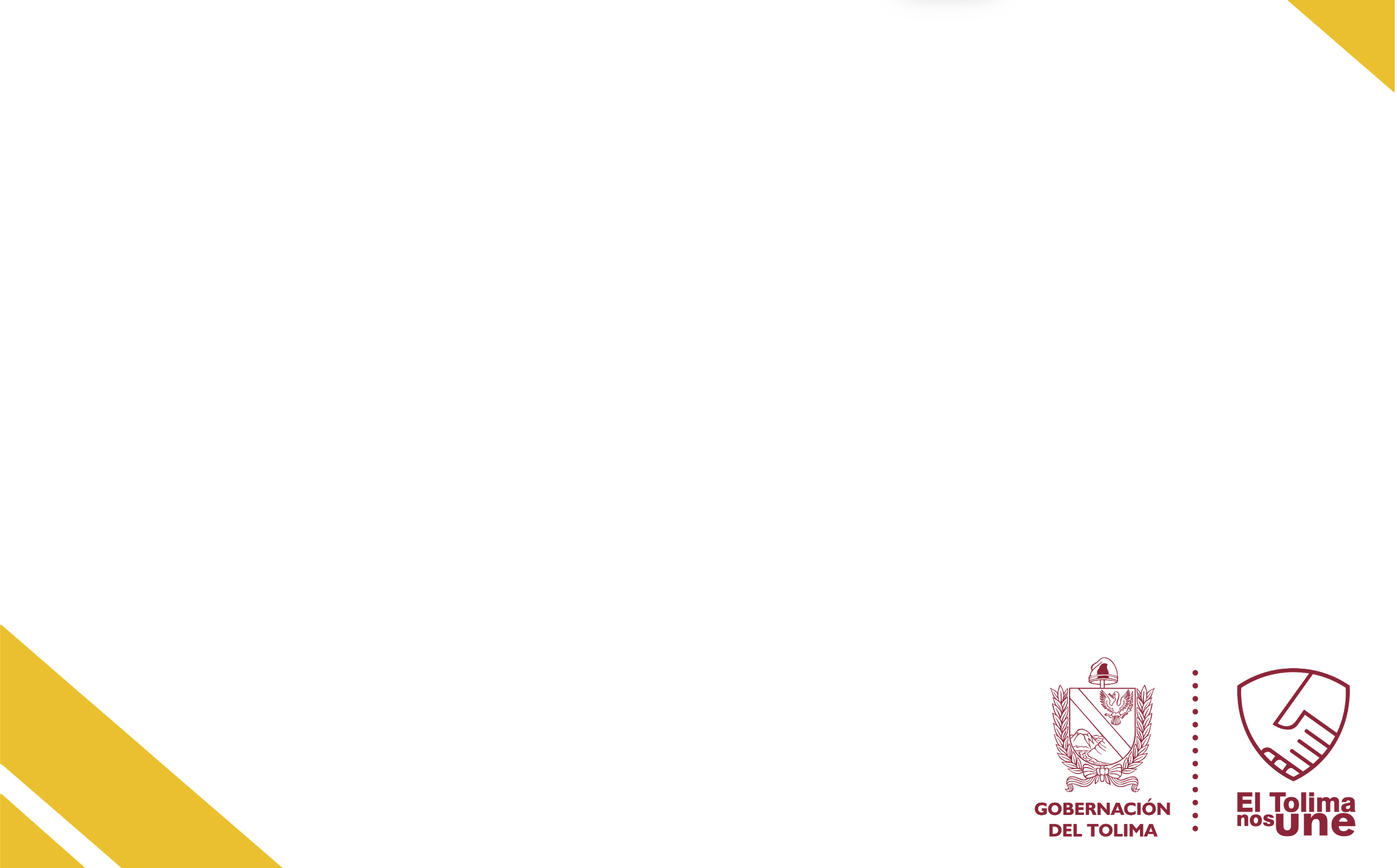 Para dónde vamos
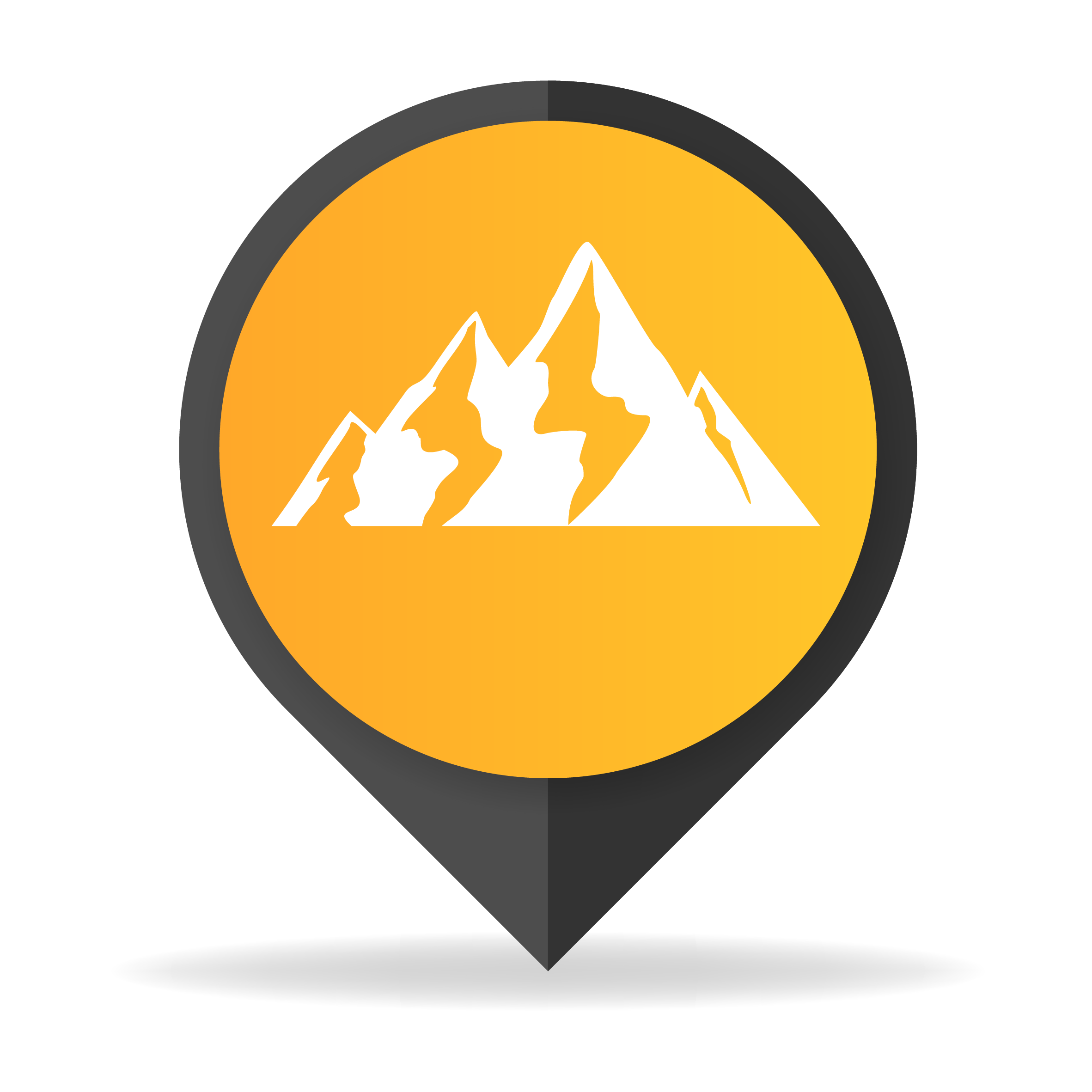 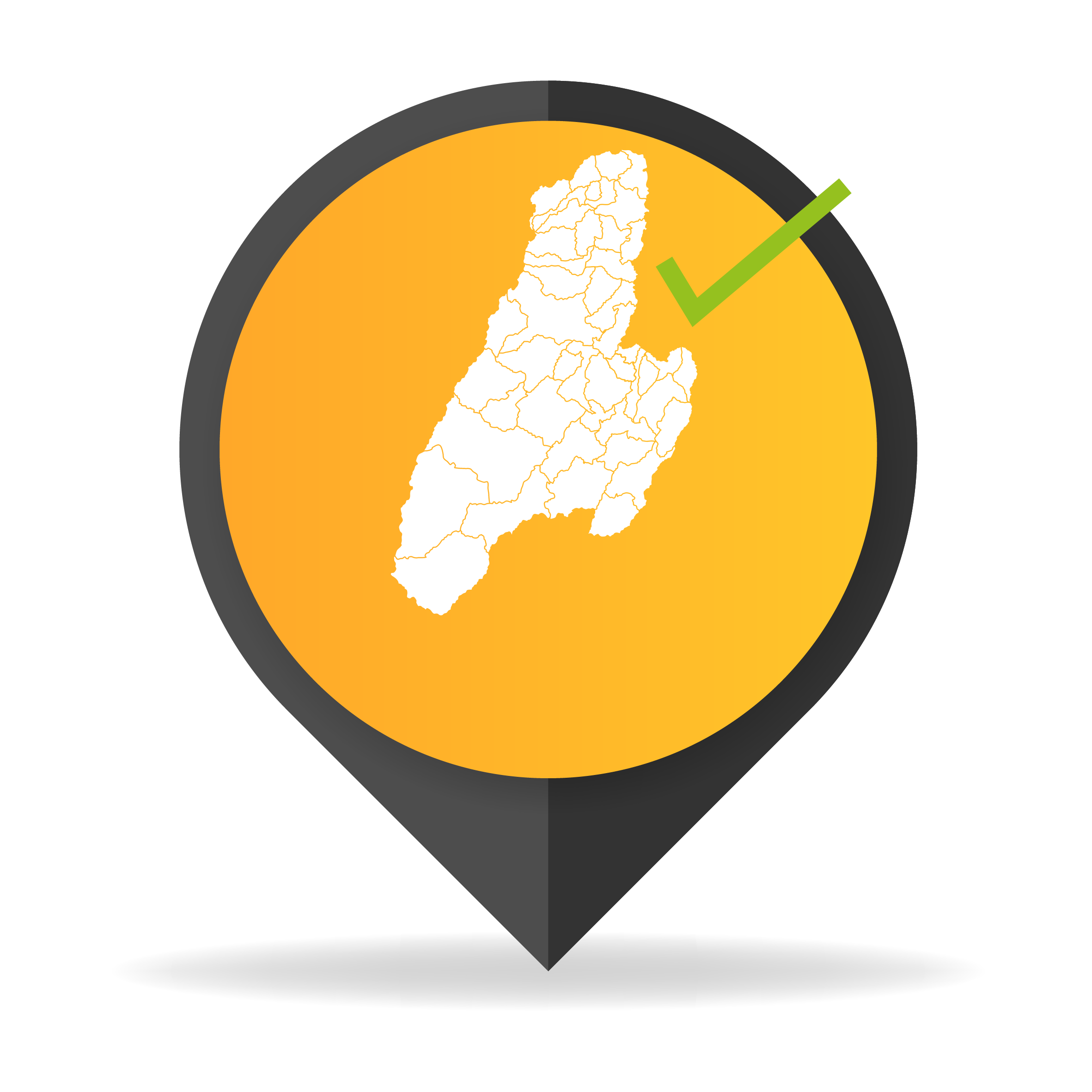 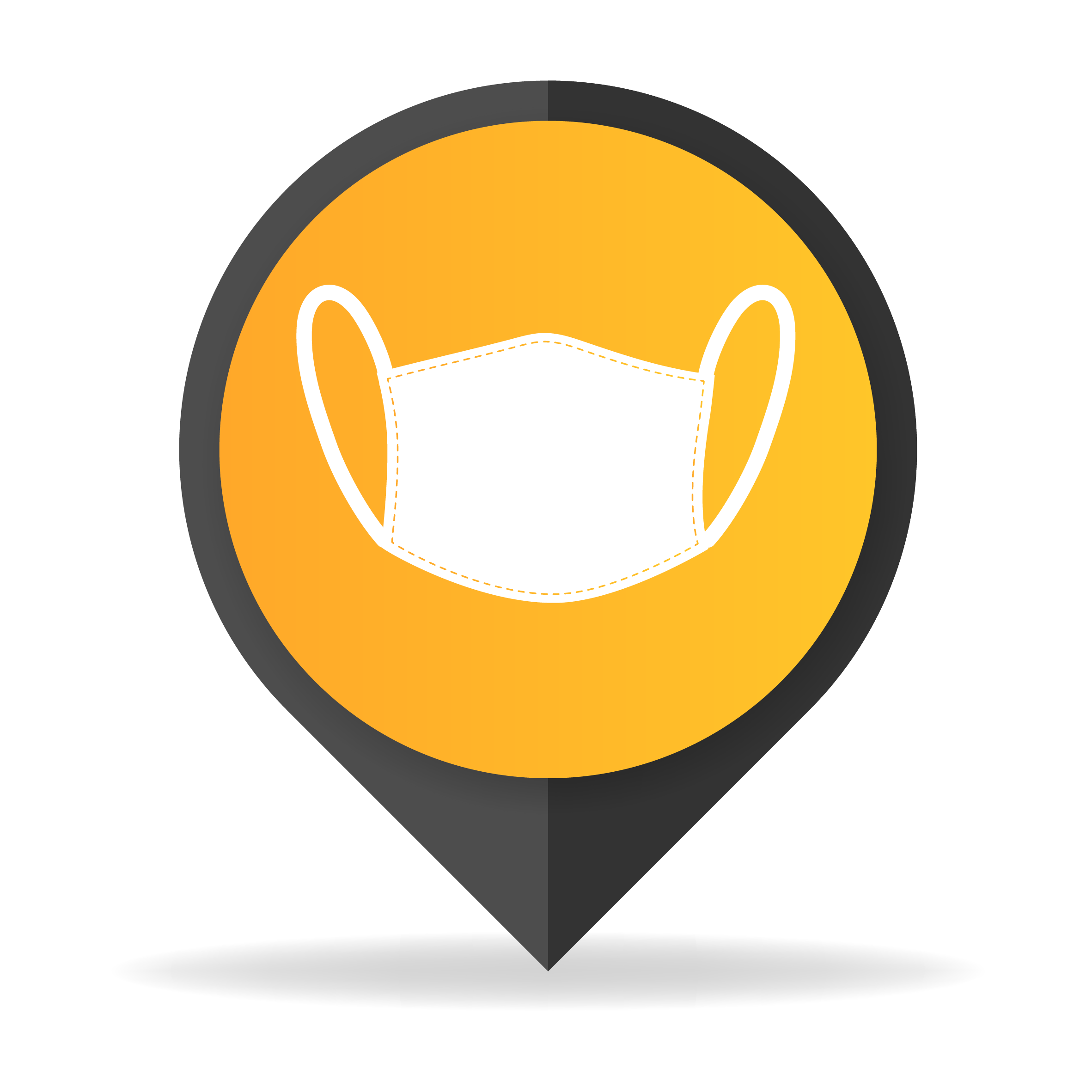 TURISMO 
DOMÉSTICO
PROTOCOLOS 
DE BIOSEGURIDAD
PROMOCIÓN DEL 
TOLIMA COMO UN 
DESTINO SEGURO
Articulación Institucional ( alcaldías, cámaras de Comercio, gremios)
 Articulación regional (RAP Eje cafetero)
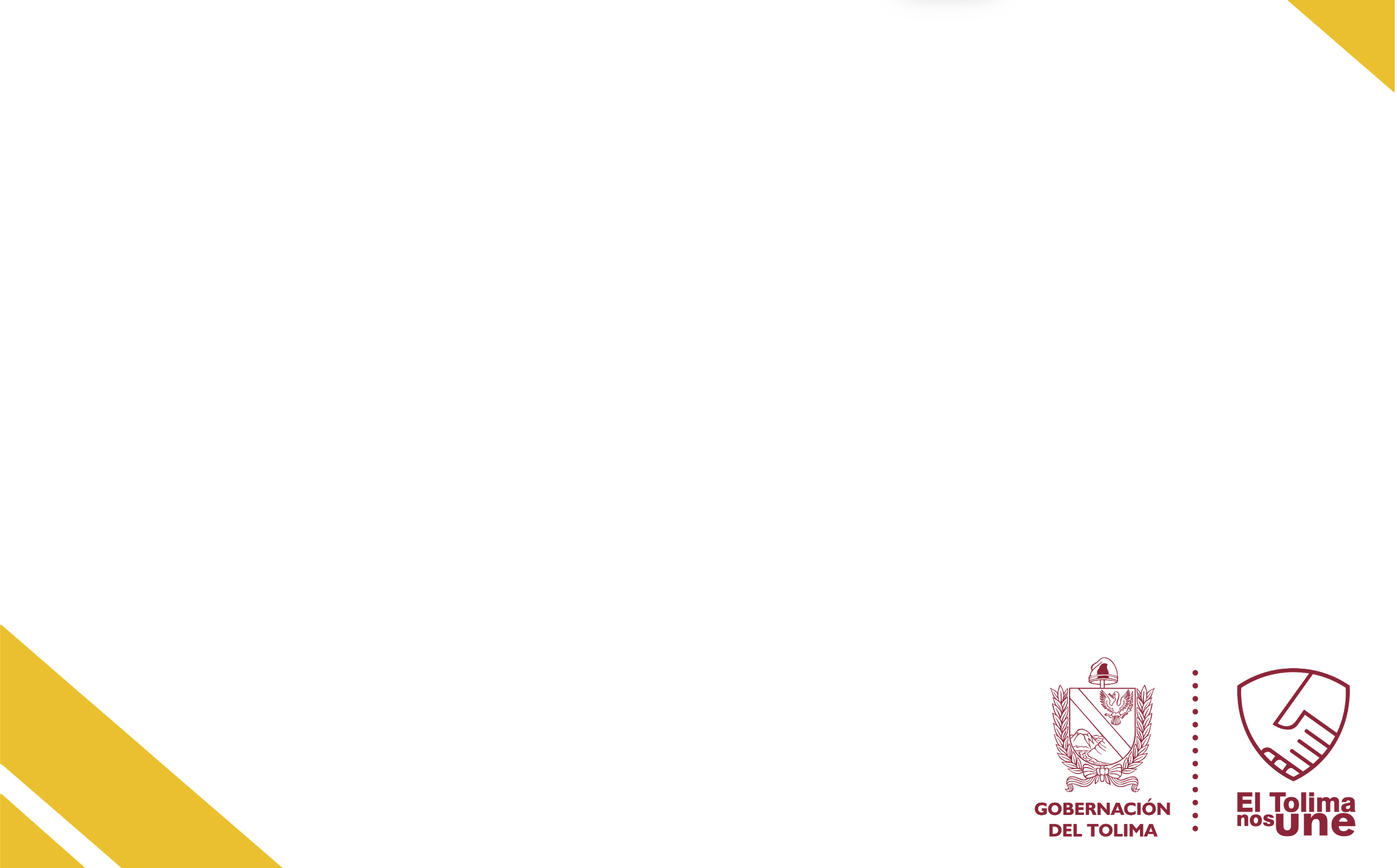 Plan de Desarrollo
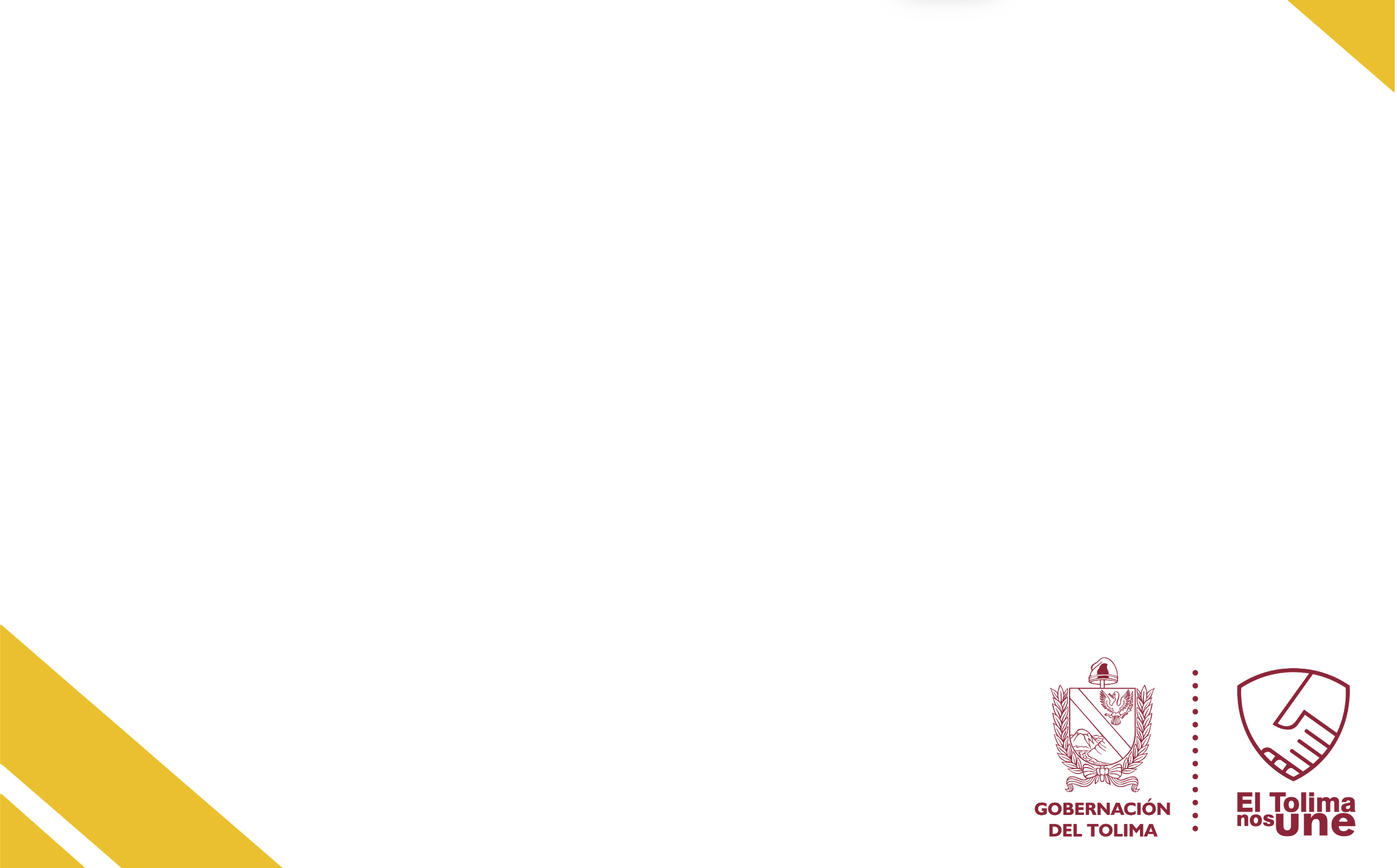 Plan de Desarrollo
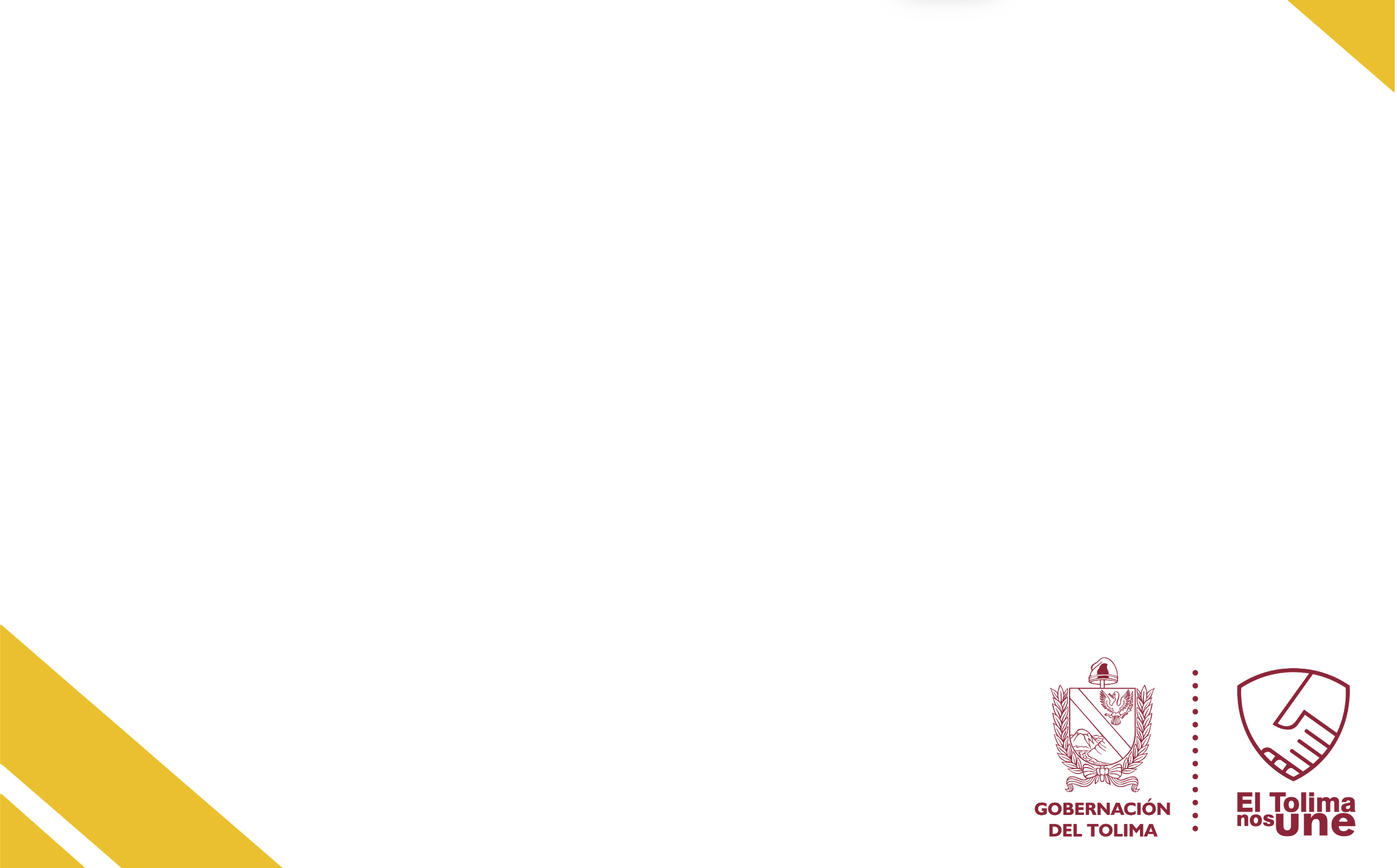 Plan de Desarrollo
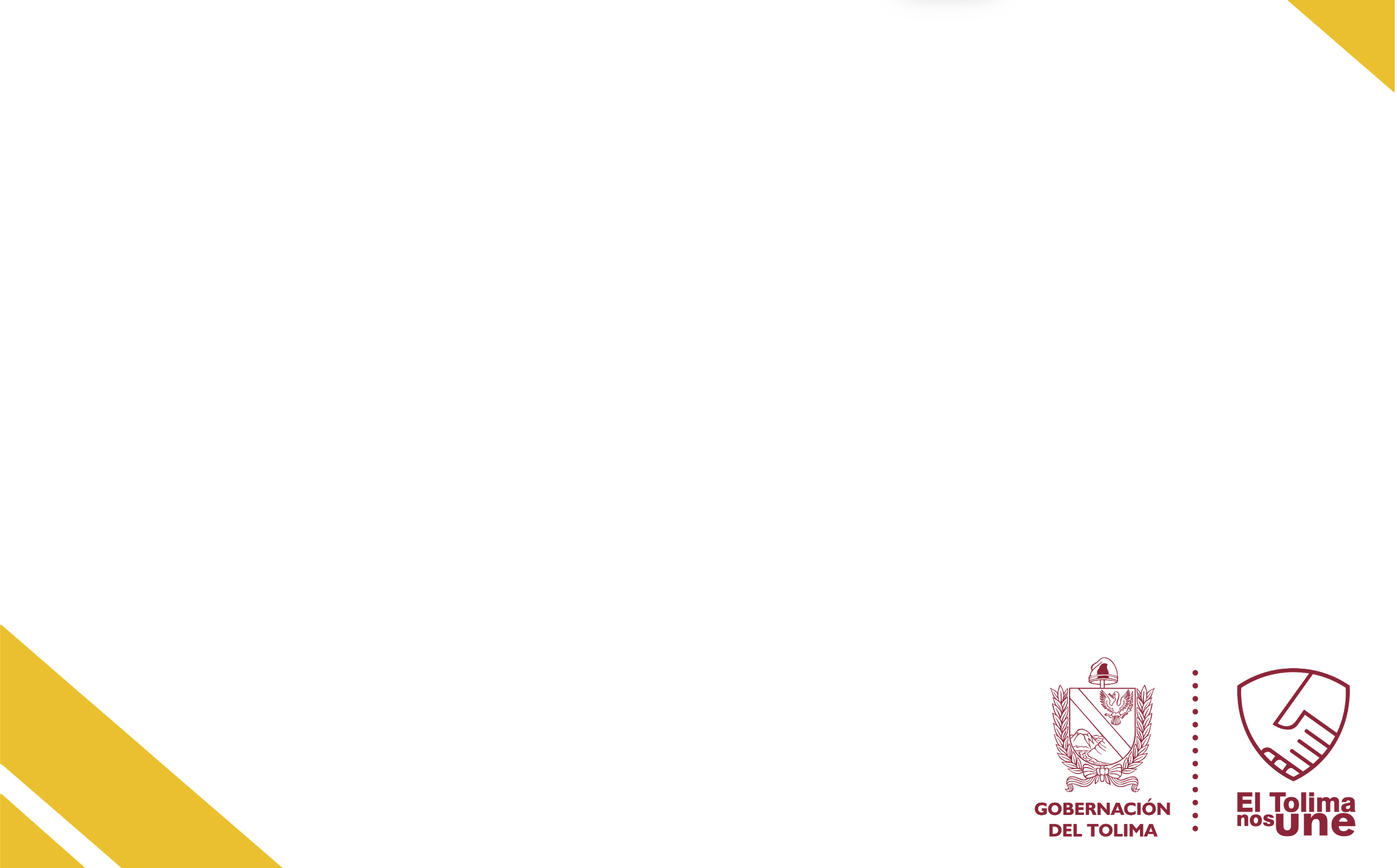 Plan de Desarrollo
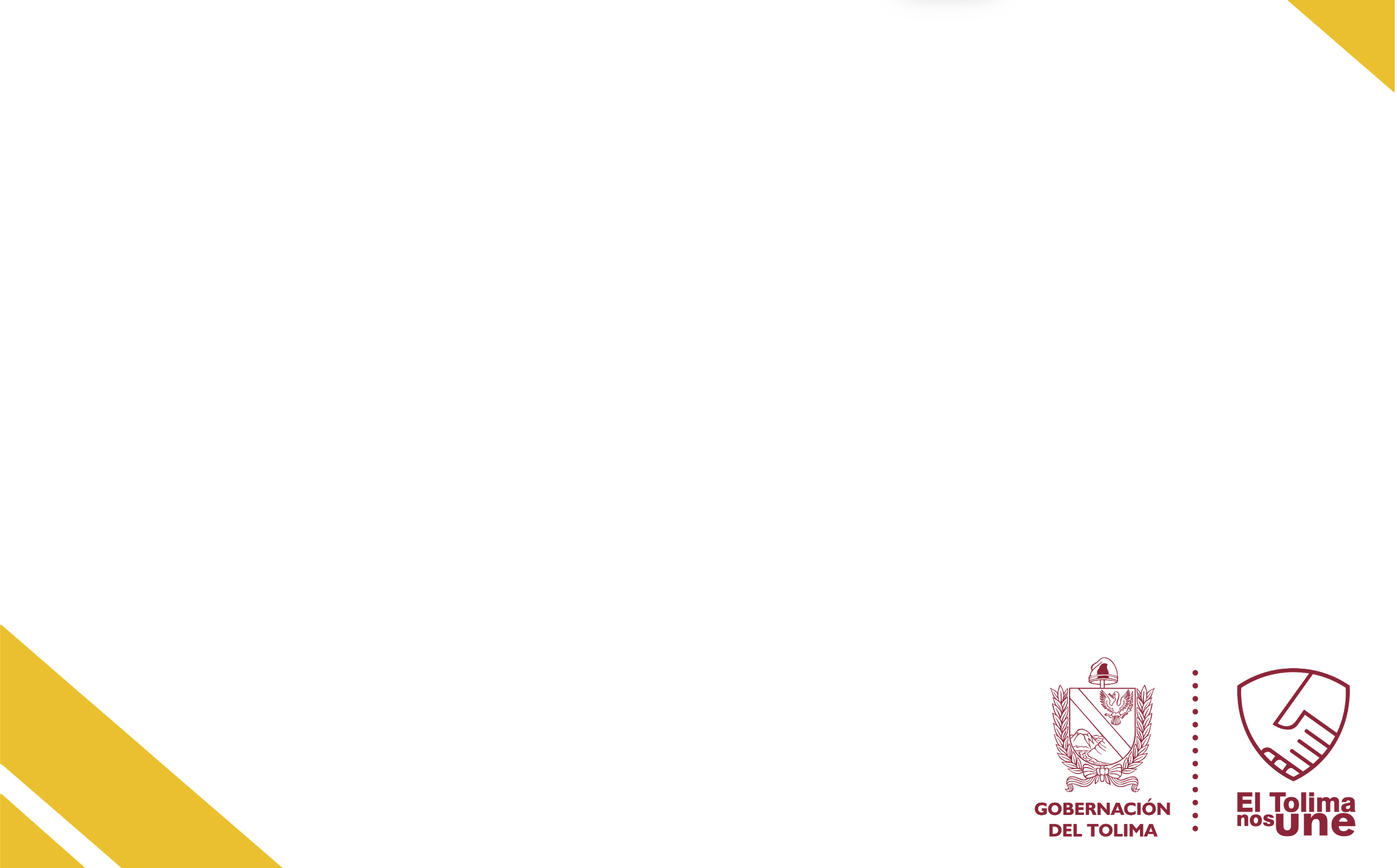 Plan de apertura responsable
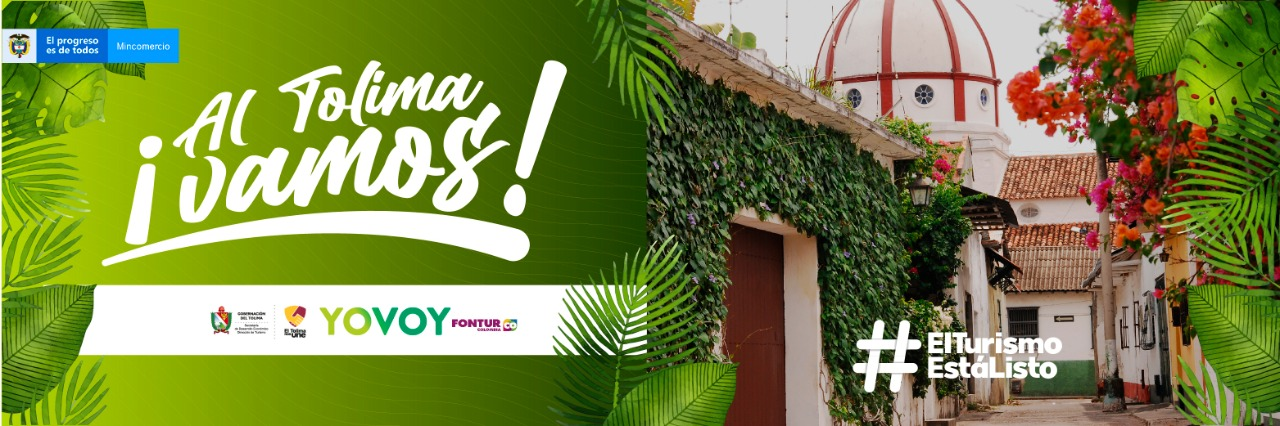 8 fams trips 
394 empresarios capacitados en protocolos de bioseguridad 
8 municipios beneficiados en esta fase 
Proyecto promoción FONTUR
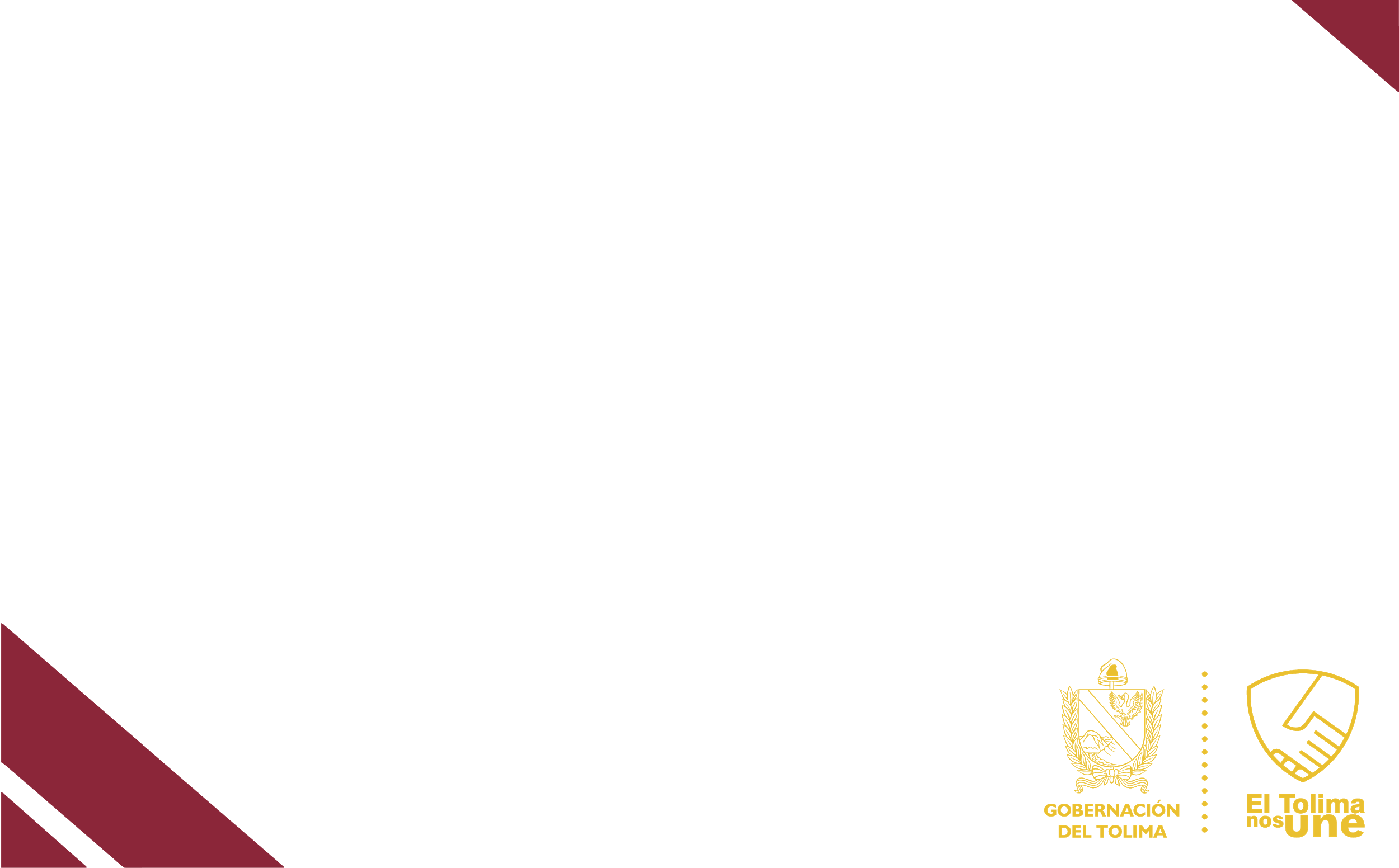 ELEMENTOS PARA UN DESARROLLO TURÍSTICO SOSTENIBLE
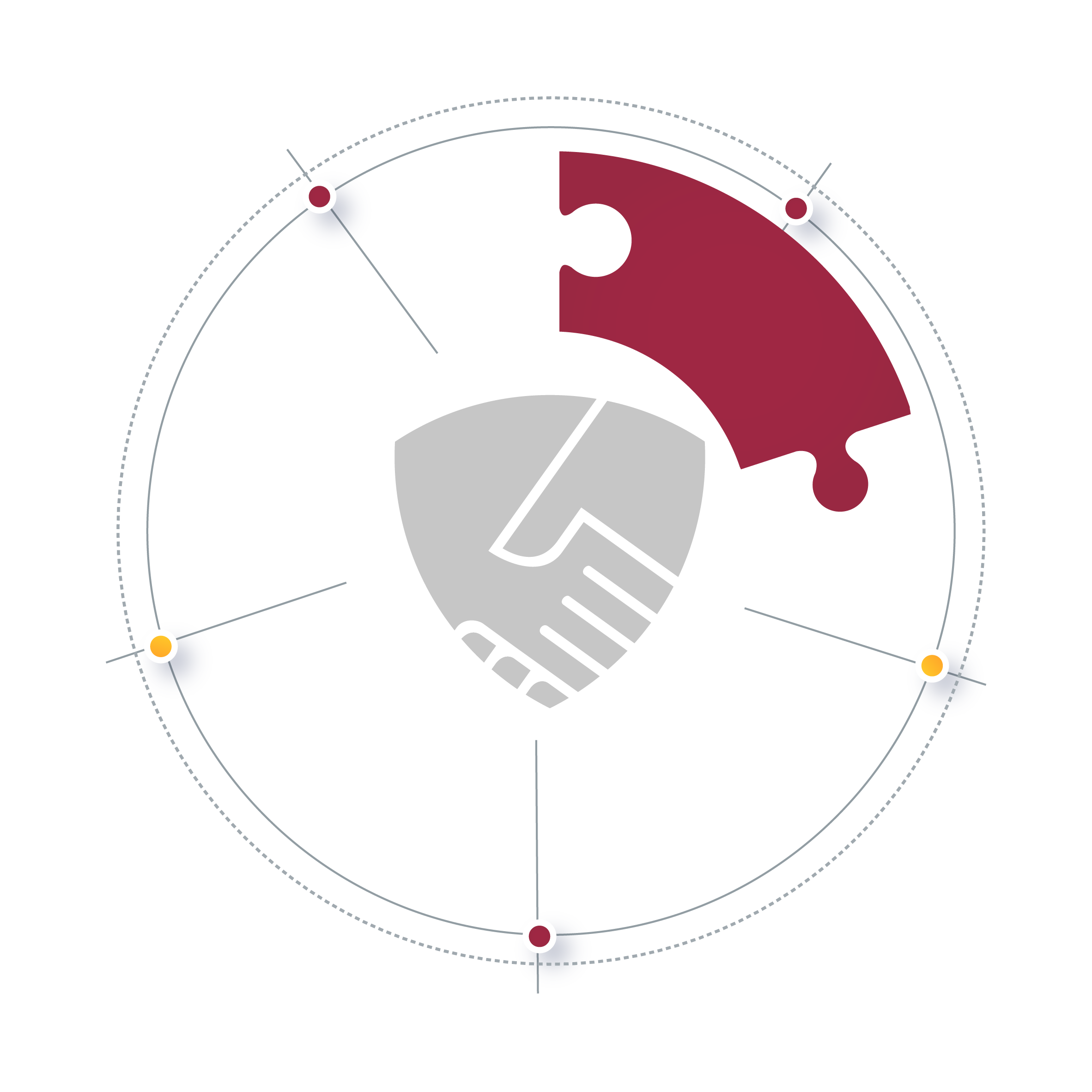 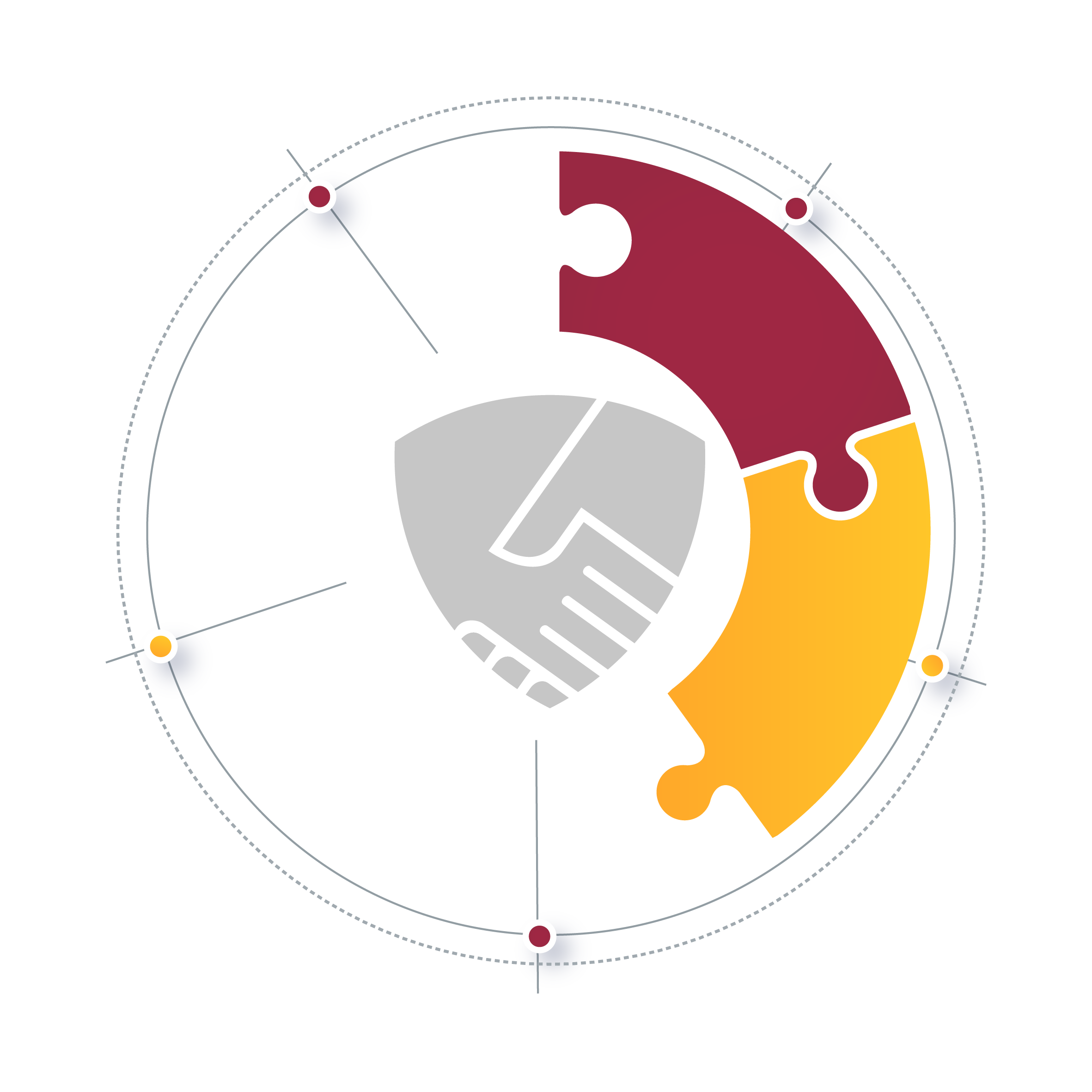 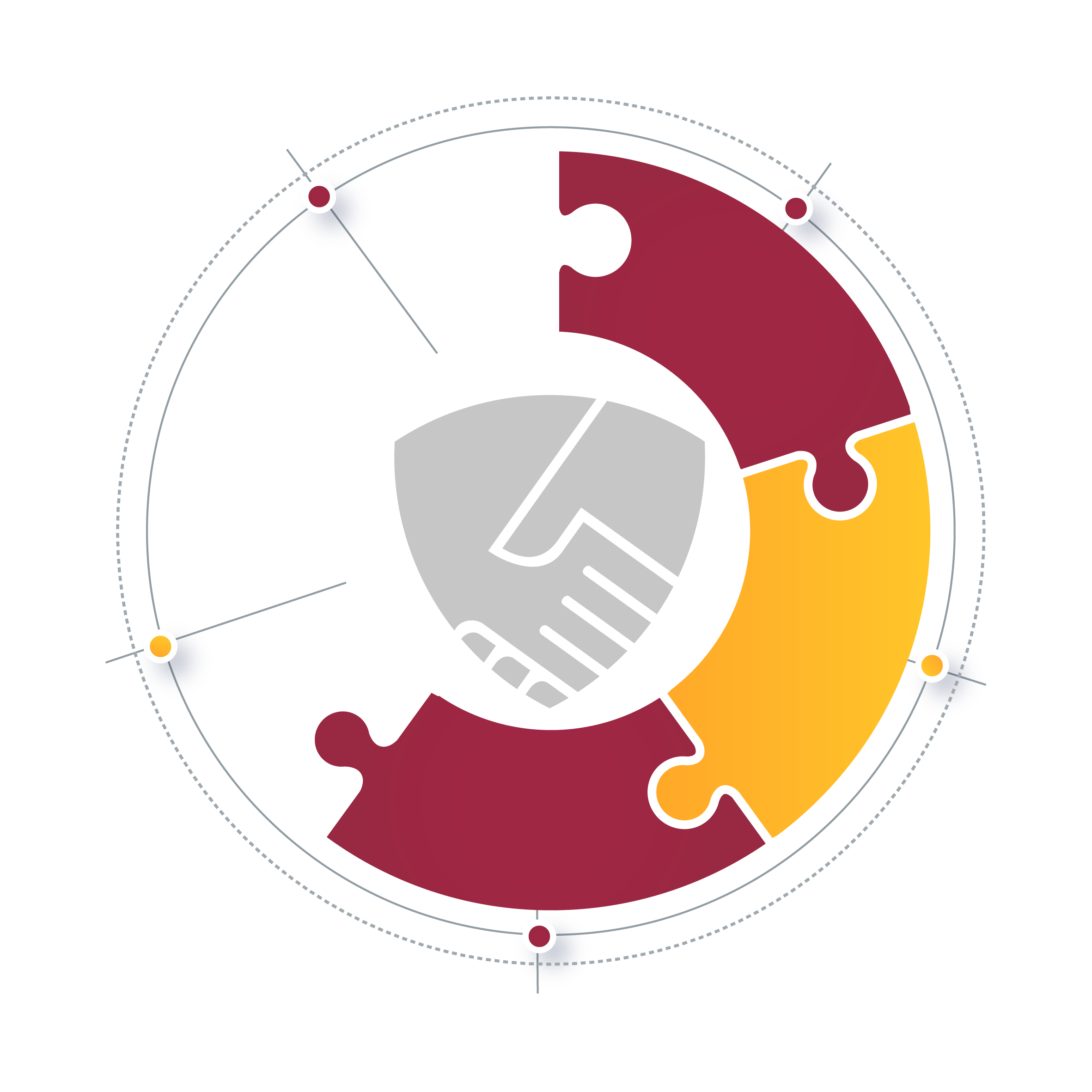 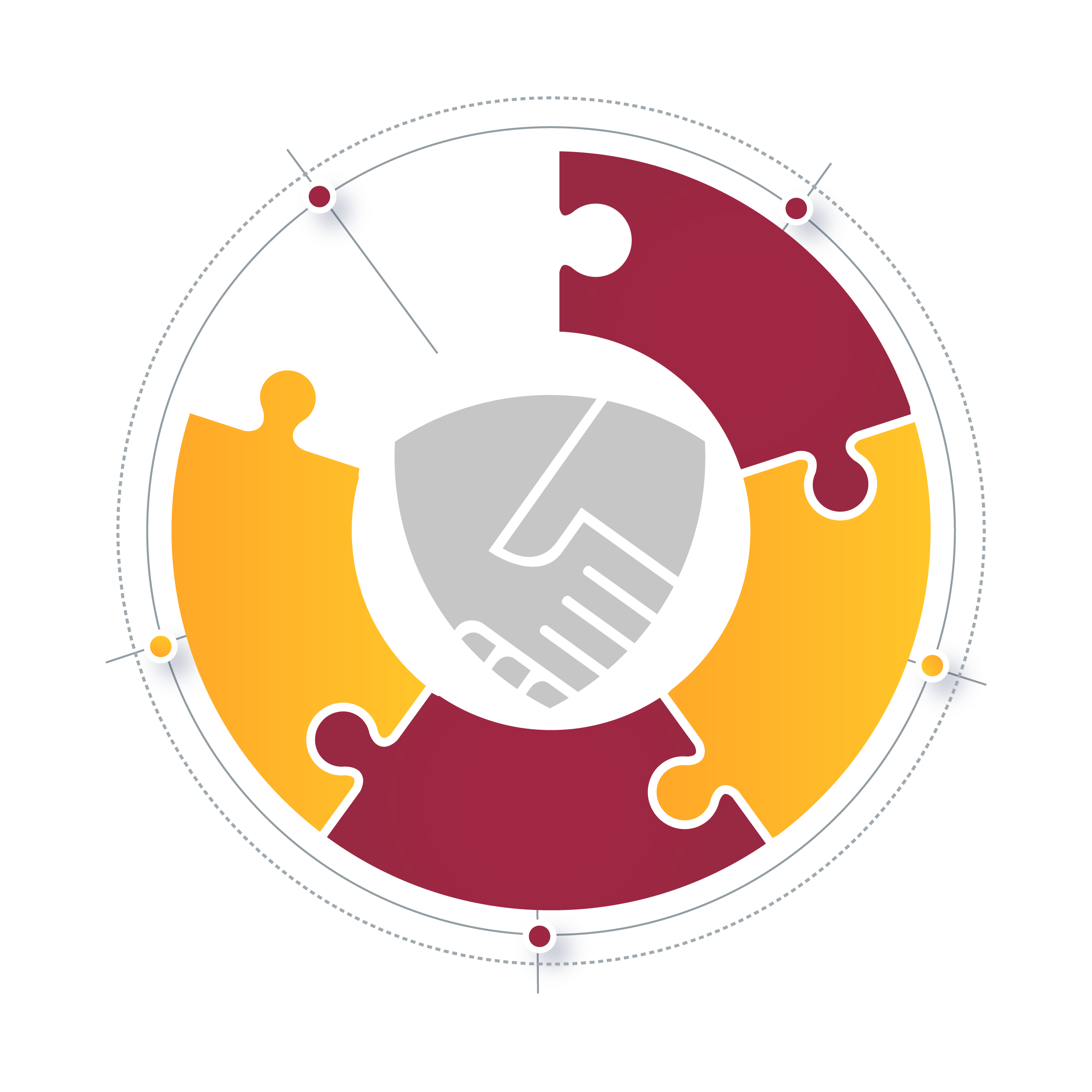 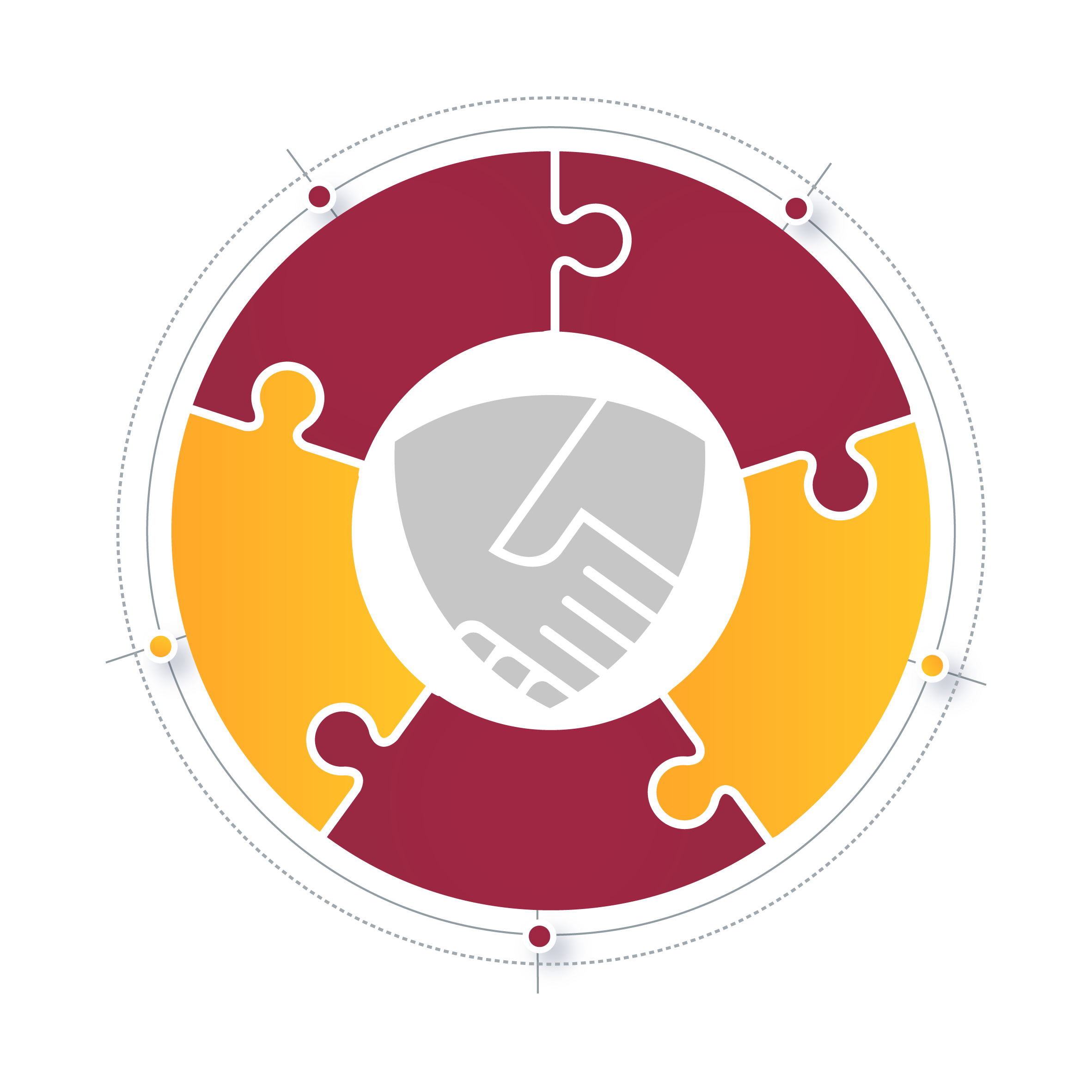 SENSIBILIZACIÓN HACIA UN TURISMO RESPONSABLE
PLANIFICACIÓN TURÍSTICA
5
1
4
2
CERTIFICACIÓN DE DESTINOS  SOSTENIBLES
CERTIFICACIÓN DE OPERADORES EN TURISMO SOSTENIBLE
3
FORMACIÓN A EMPRESARIOS BIOSEGURIDAD…
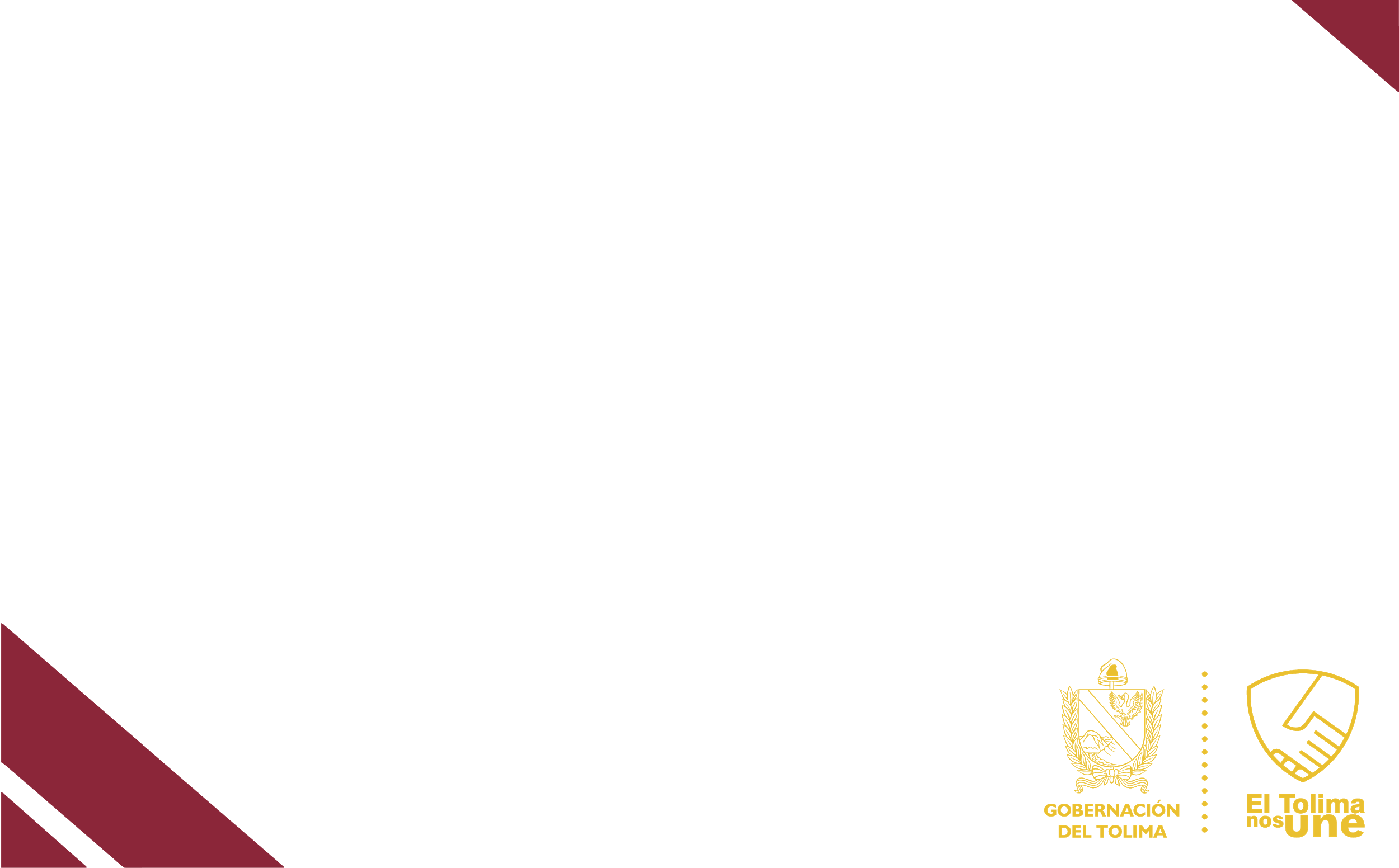 Aporte del territorio a la construcción de turismo regional
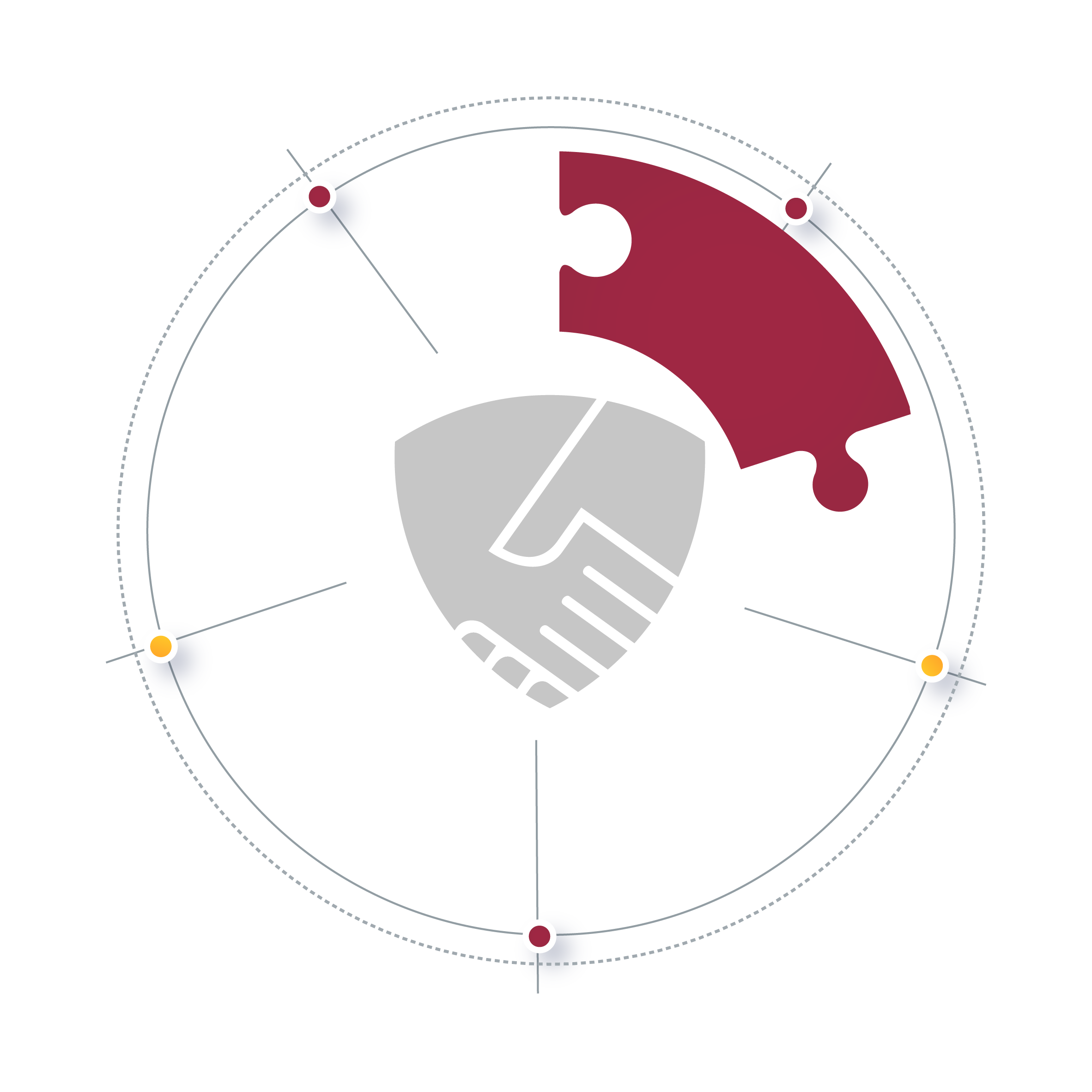 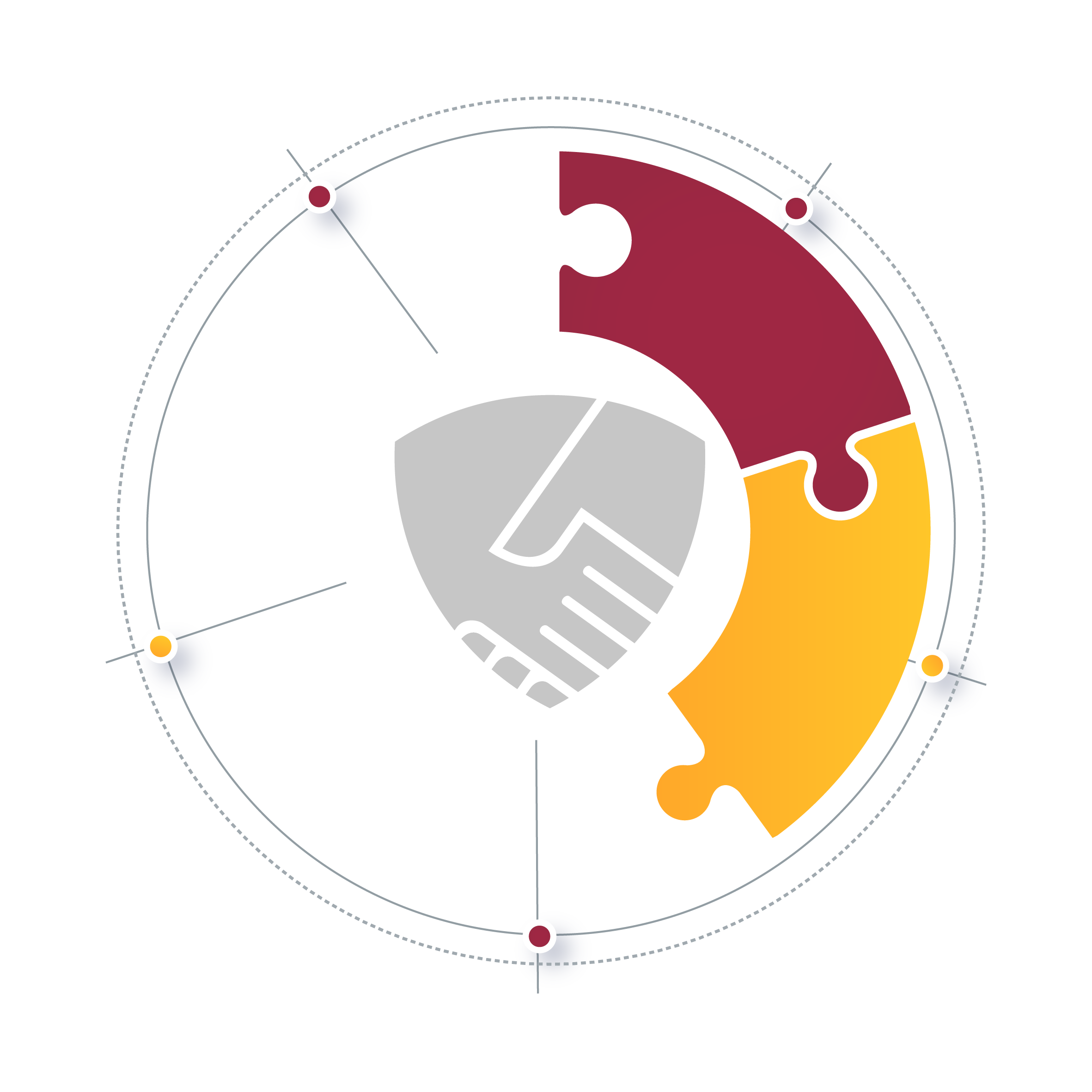 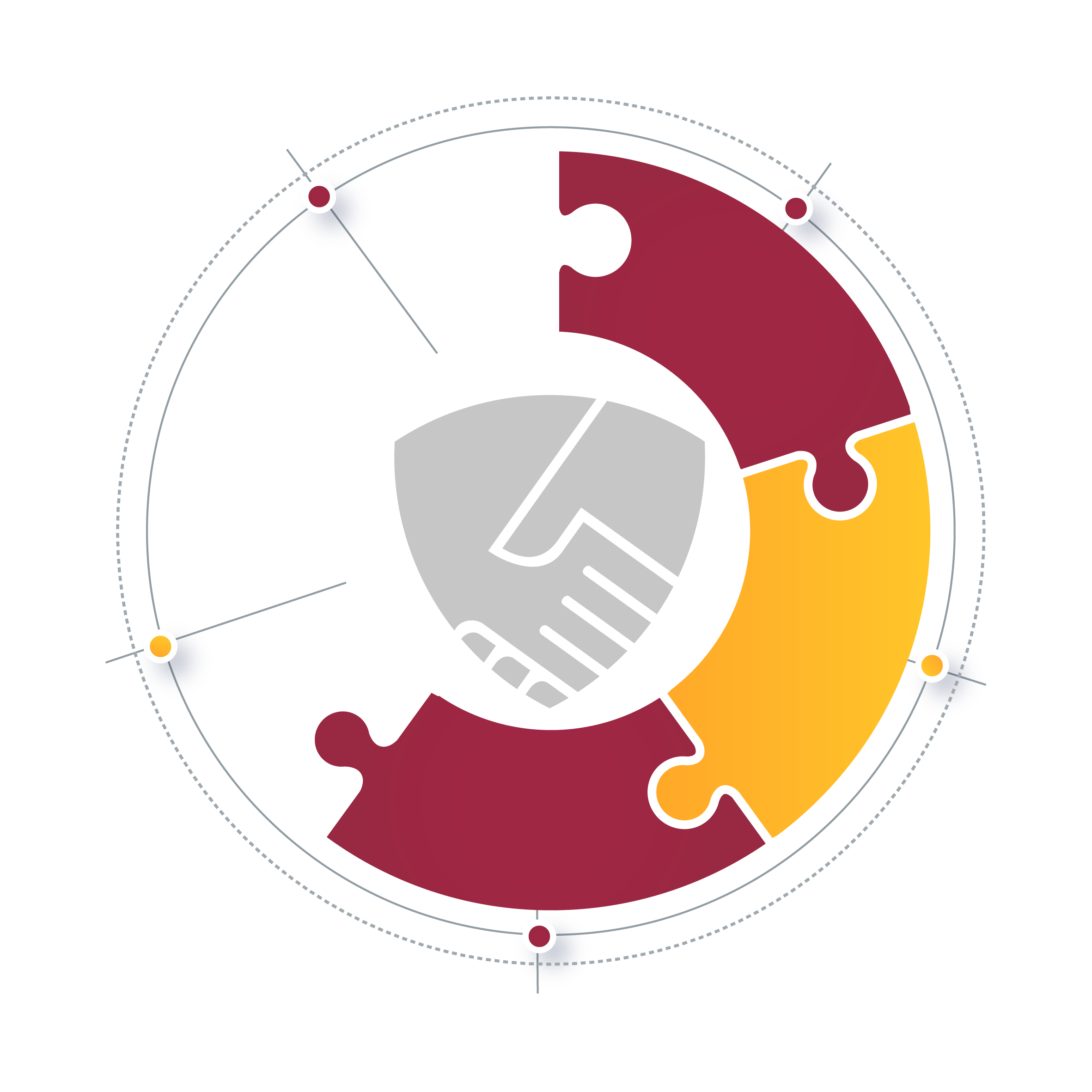 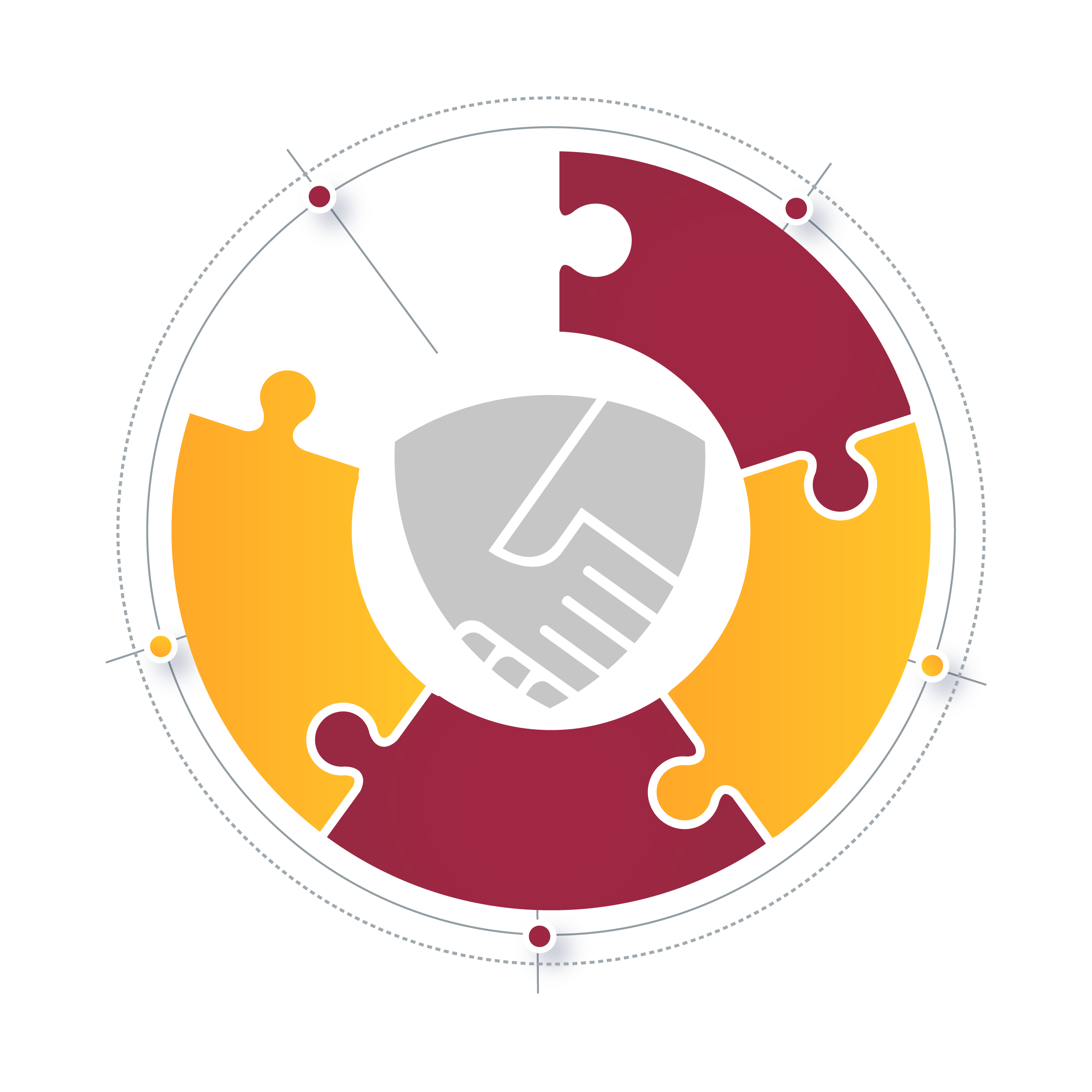 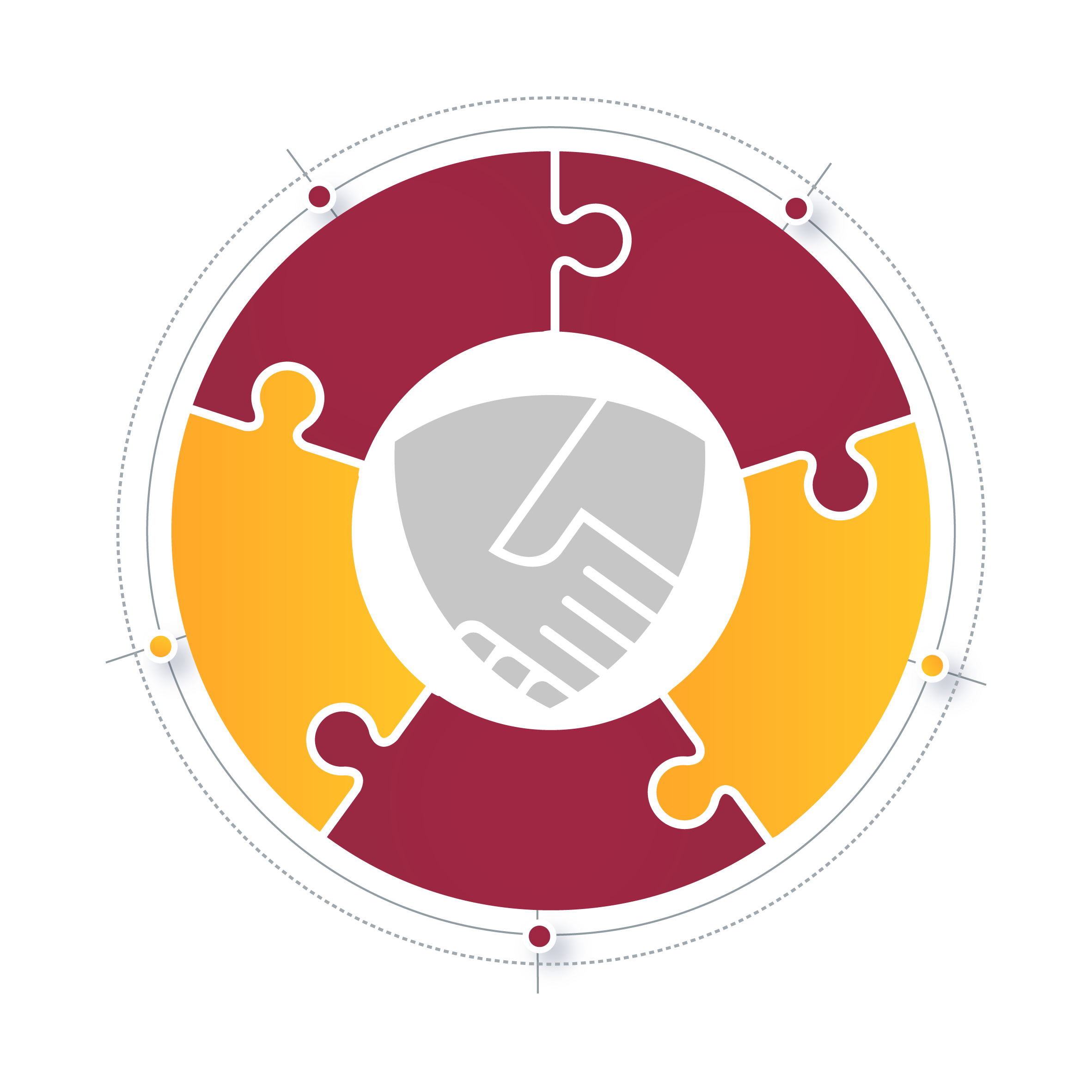 GASTRONÓMIA Y FOLCLOR
PNNN
5
1
4
2
RUTAS DE HISTORIA Y CULTURA
RUTAS DE SOL Y AVENTURA
3
TURISMO NATURAL – AVITURISMO 800 ESPECIES …
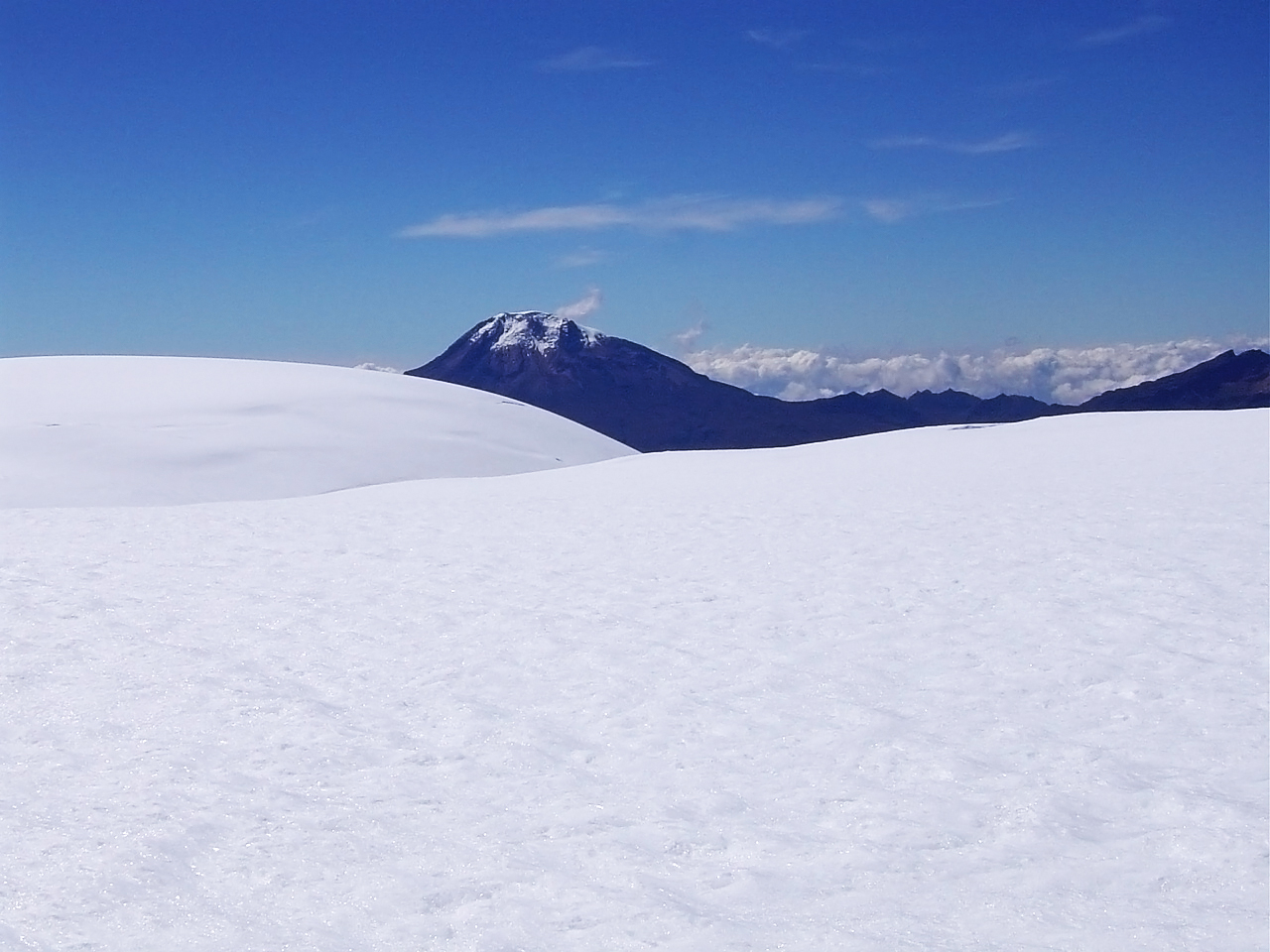 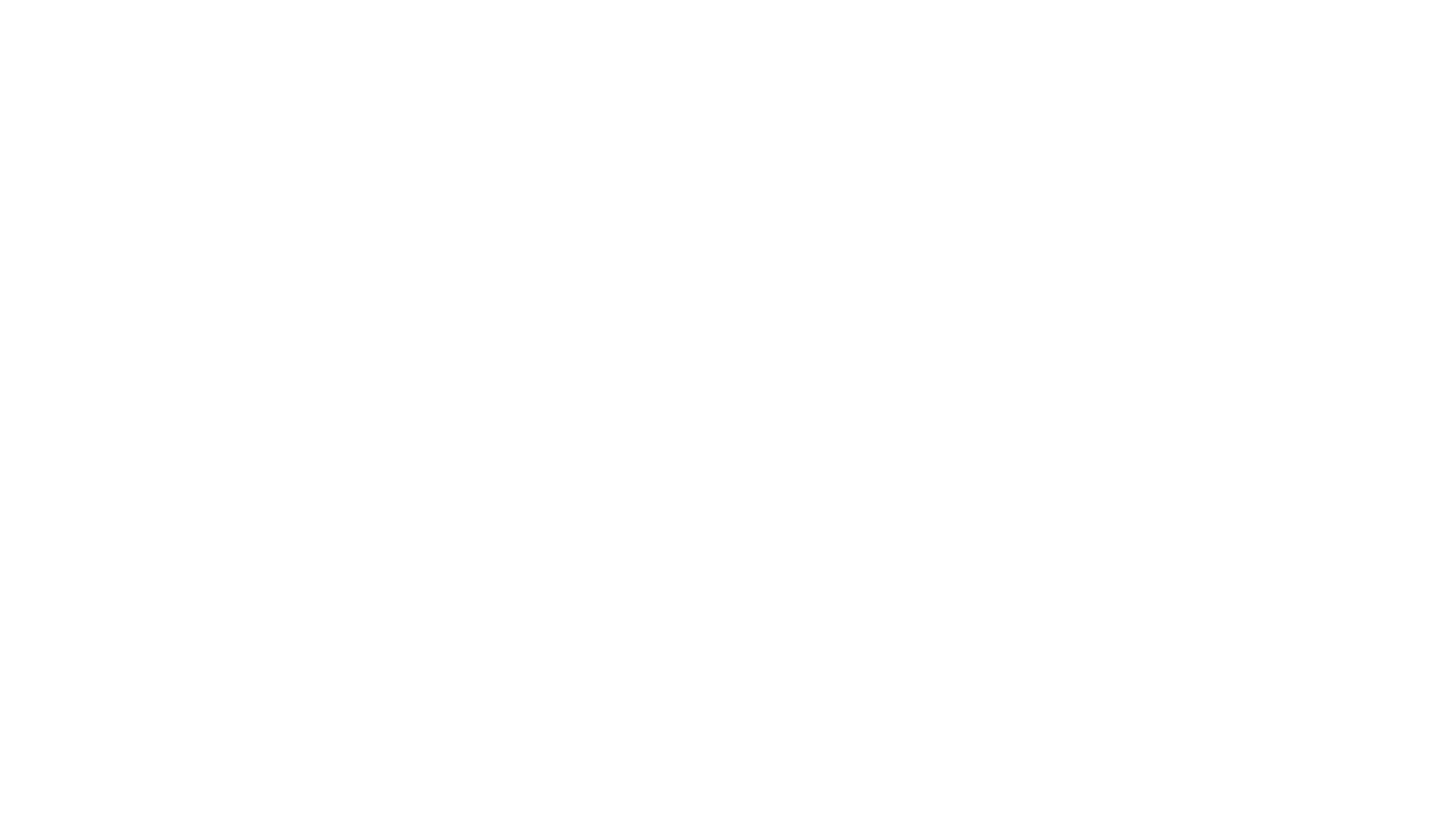 Ruta
Ascenso a Nevados
Ideal  para los amantes de la naturaleza , perfecto para conectarse con el ambiente natural, el senderismo y el avistamiento de aves , el complejo lagunar, cascadas, termales, la zona de paramo y la cumbre blanca del Nevado del Tolima lo convierten en una experiencia mágica
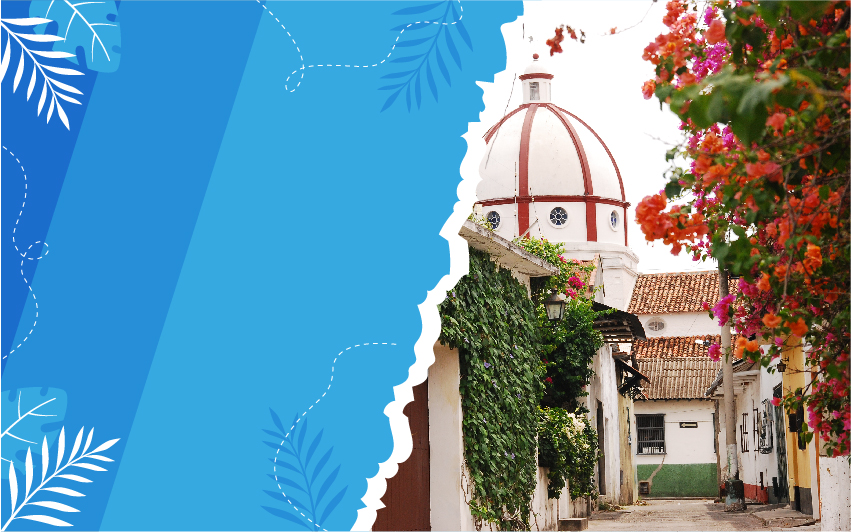 CALLE DE LAS TRAMPAS
Atractivos
Turísticos
Honda
Calle de las Trampas
Catedral de nuestra Señora del Rosario
Plaza de mercado
Puente Navarro
Casa museo Alfonso López Pumarejo
Museo del rio magdalena
Cerro cacao en pelota
Balneario la picota
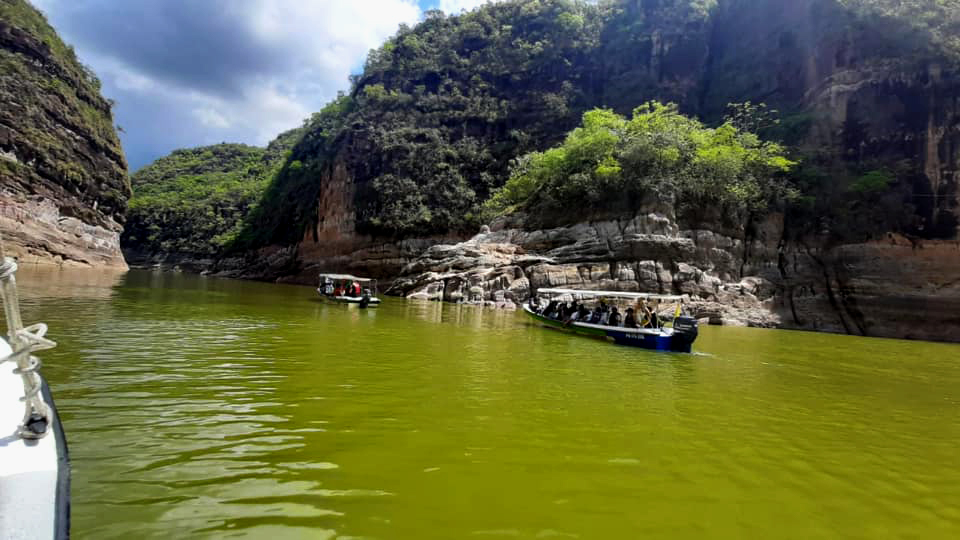 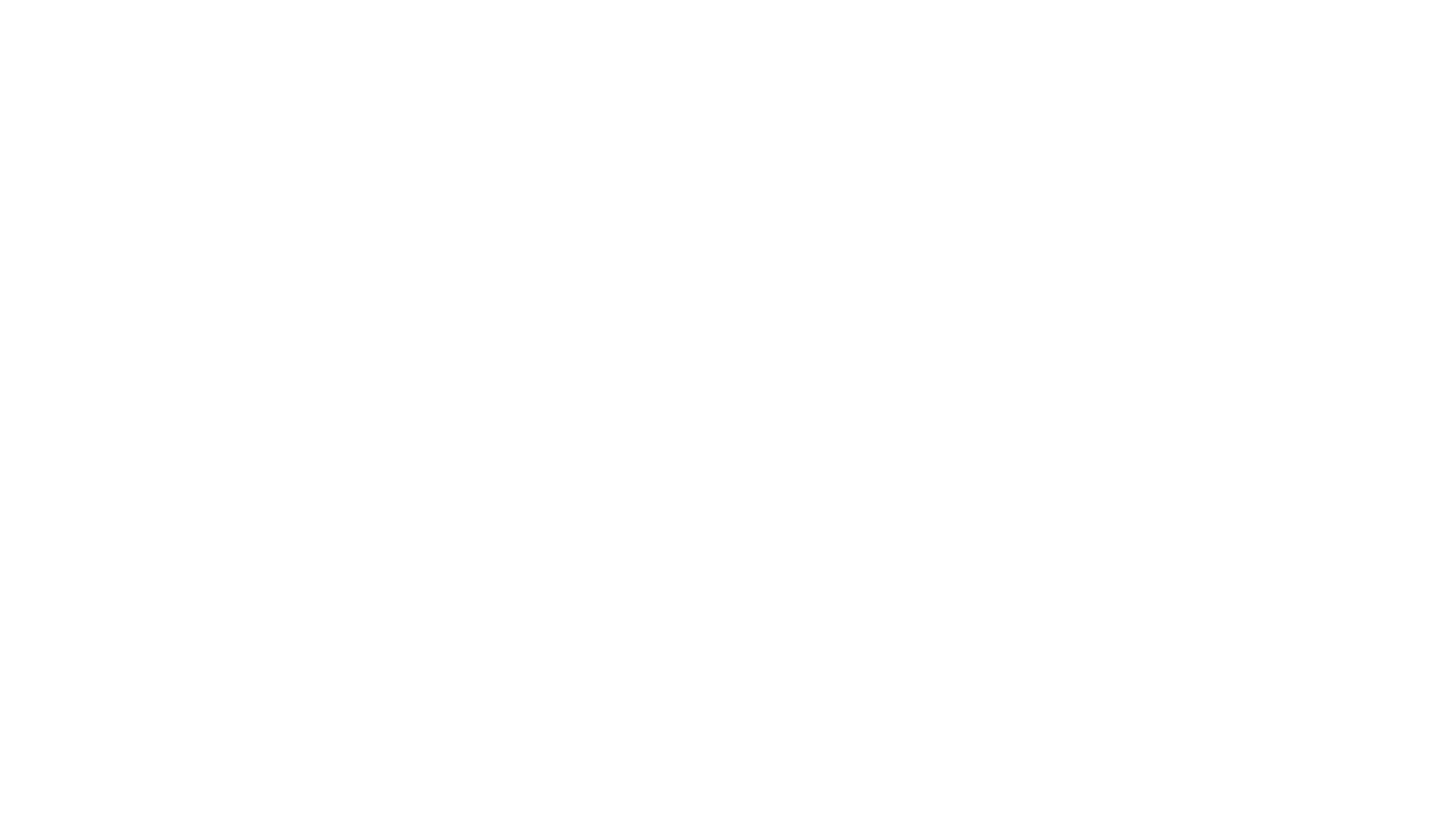 El Mar
Interior del Tolima
Considerado el mar interior de Colombia al contar con la  represa Darío Echandía  donde se puede disfrutar de su naturaleza, practicar deportes náuticos y degustar los tradicionales platos típicos  basados en el pescado con sus diferentes formas de presentación
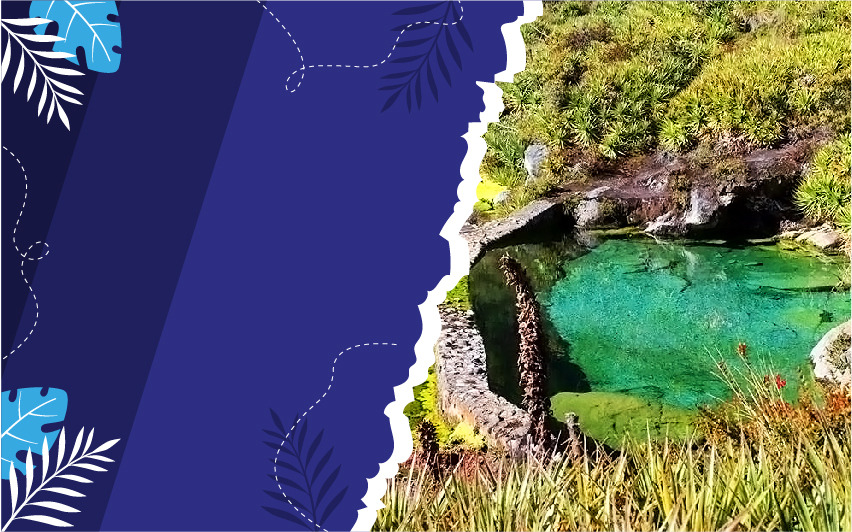 Atractivos
Turísticos
Murillo
Nevado Del Ruíz
Cañón Del Rio Lagunilla
Termales De La Cabaña Y Laguna Corazón
Termal La Campanita
Cascada del Silencio Y Laguna el Escondite
Laguna Encantada de Siete Cabezas
TERMALES DE LA CABAÑA
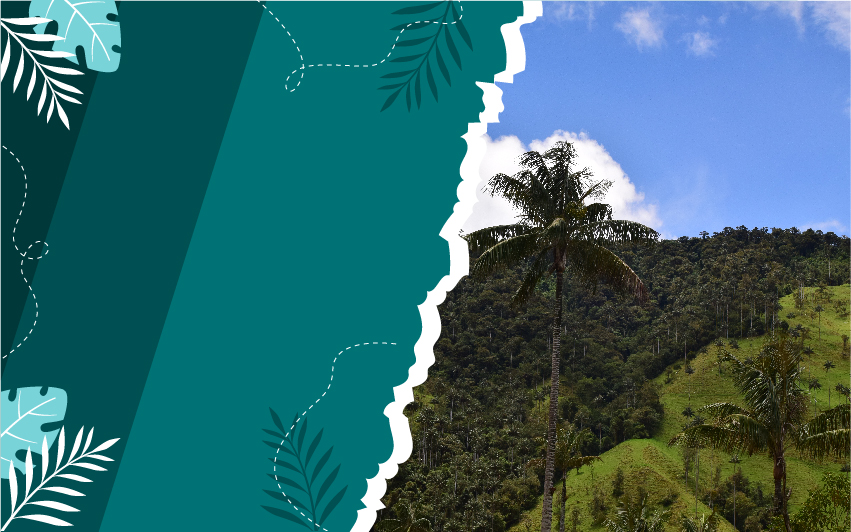 ENTREAGUAS
Atractivos
Turísticos
Cajamarca
Volcán cerro Machín
Bosque de palma de cera
Cañón de Anaime
Paramo de chili, Anaime y Barragán
Quebrada chorros blancos
Mirador cielo roto
Urapanes del bosque
Reserva entre aguas
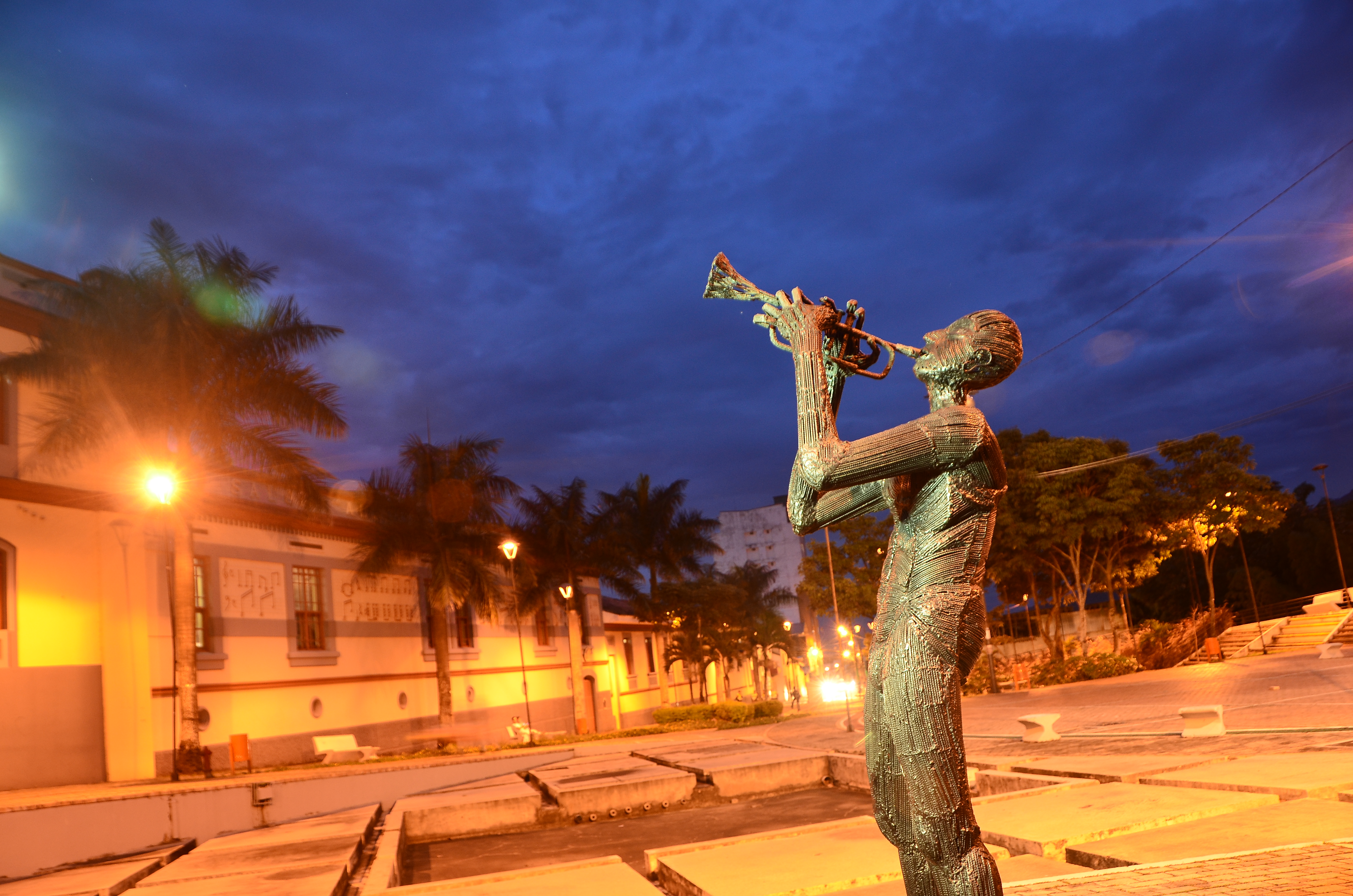 Ibagué
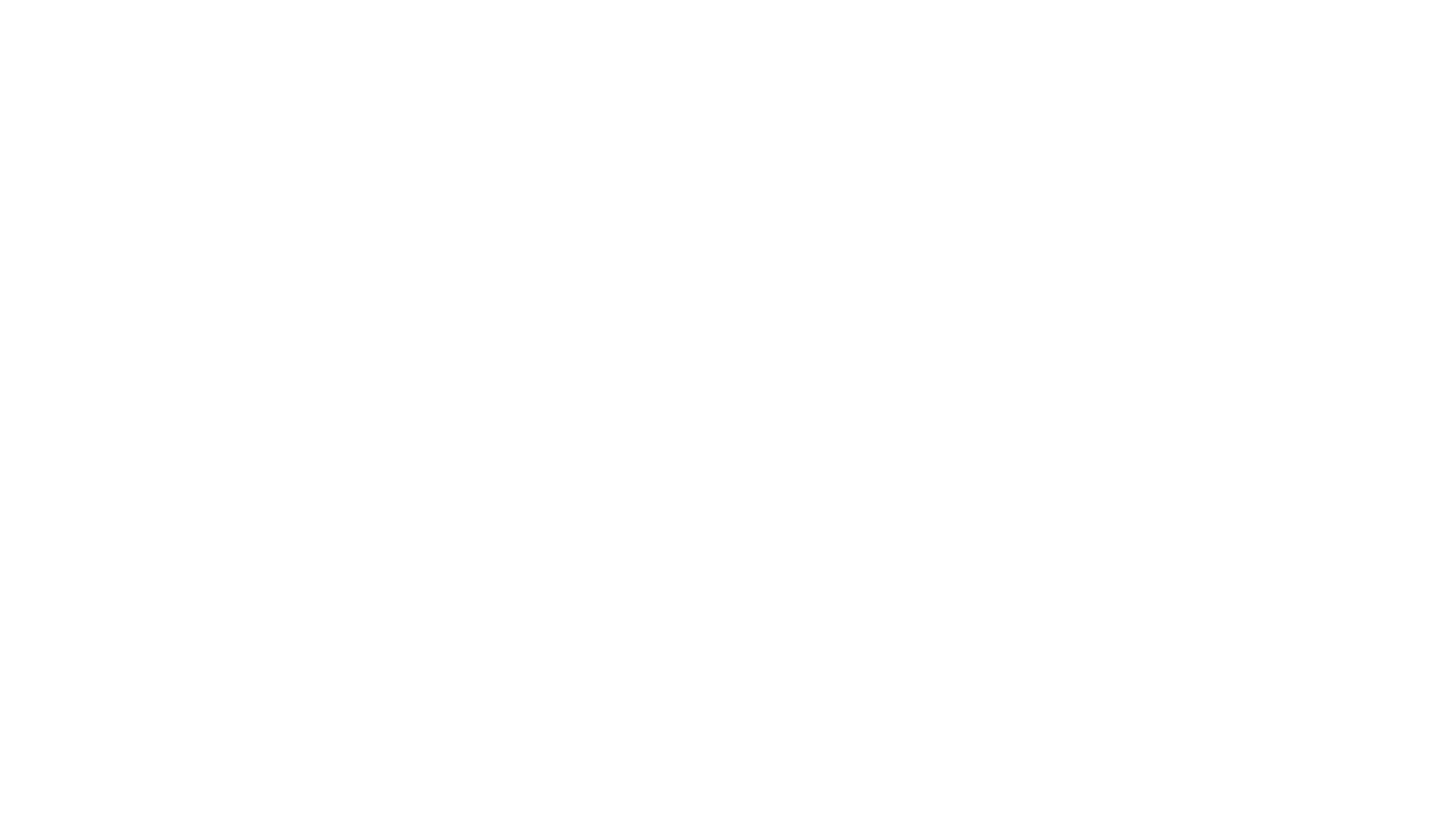 Capital musical
de Colombia, ubicada en el corazón del país,  es una ciudad envuelta en la historia y la cultura, su amplia oferta gastronómica, su variedad de climas y desarrollo turísticos en zonas rurales de la capital, lo convierten en un escenario ideal para el descanso
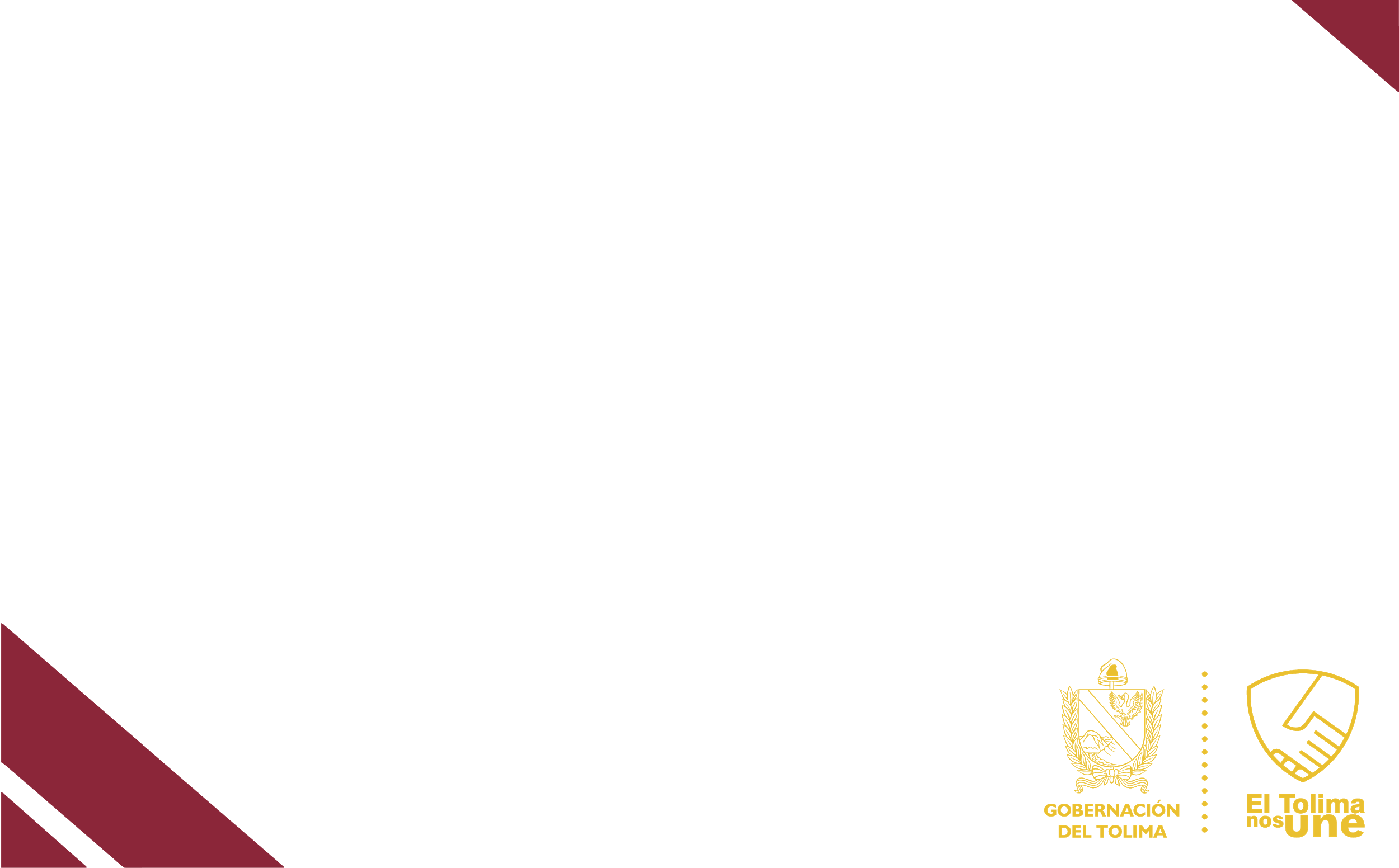 Estamos dispuestos a trabajar de manera conjunta con ustedes para salir adelante en medio de la crisis generada por el COVID-19
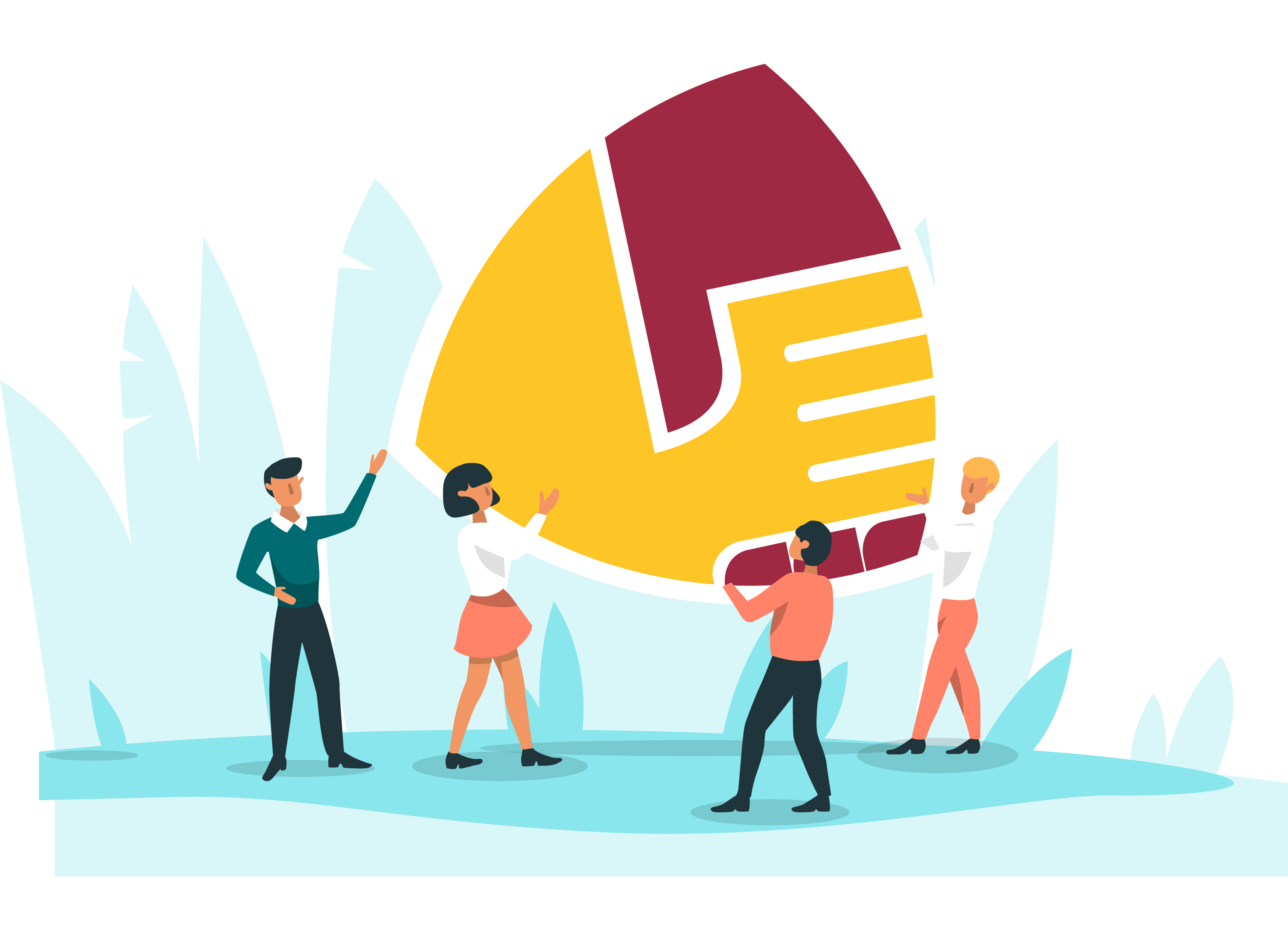 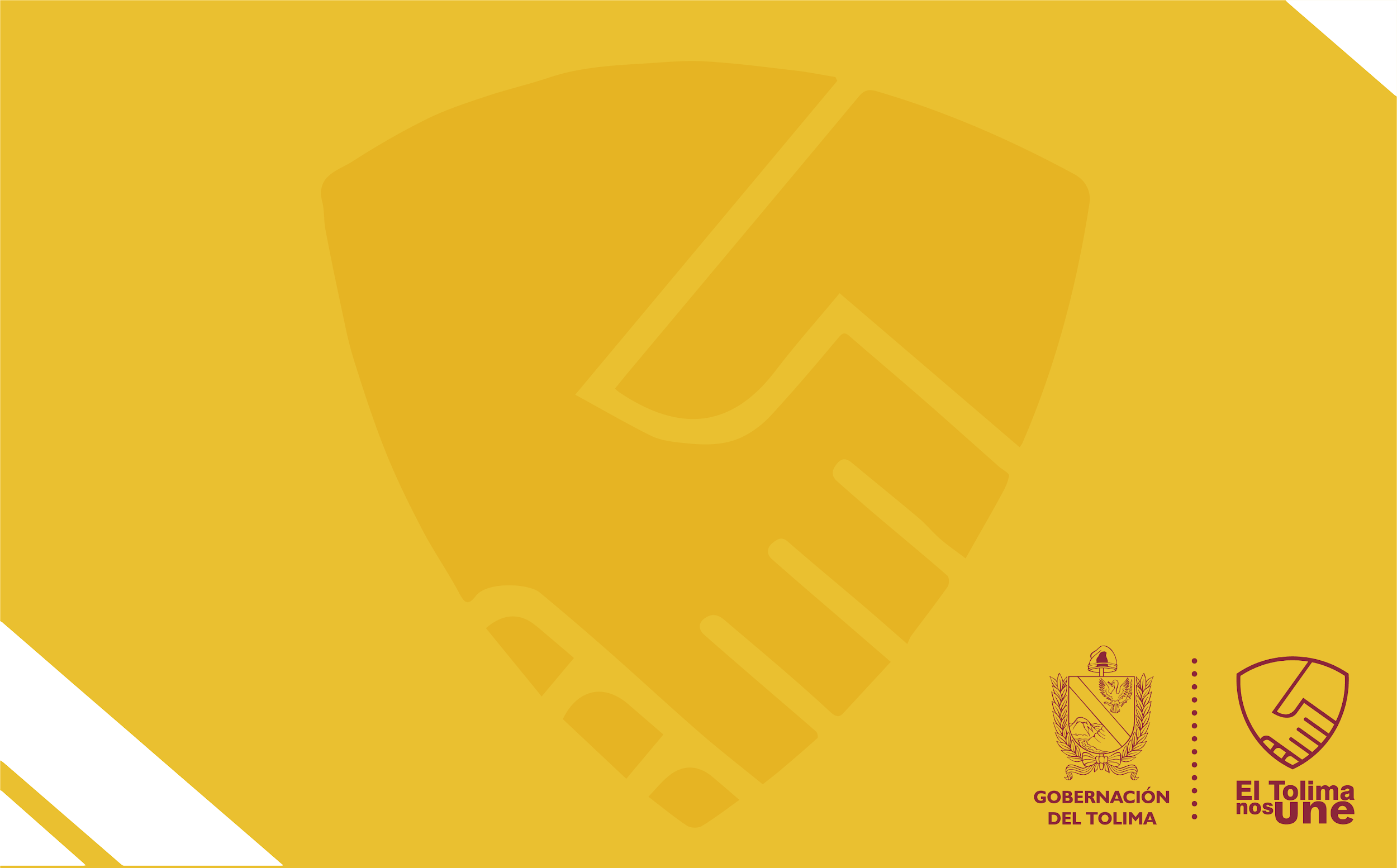 ¡GRACIAS!